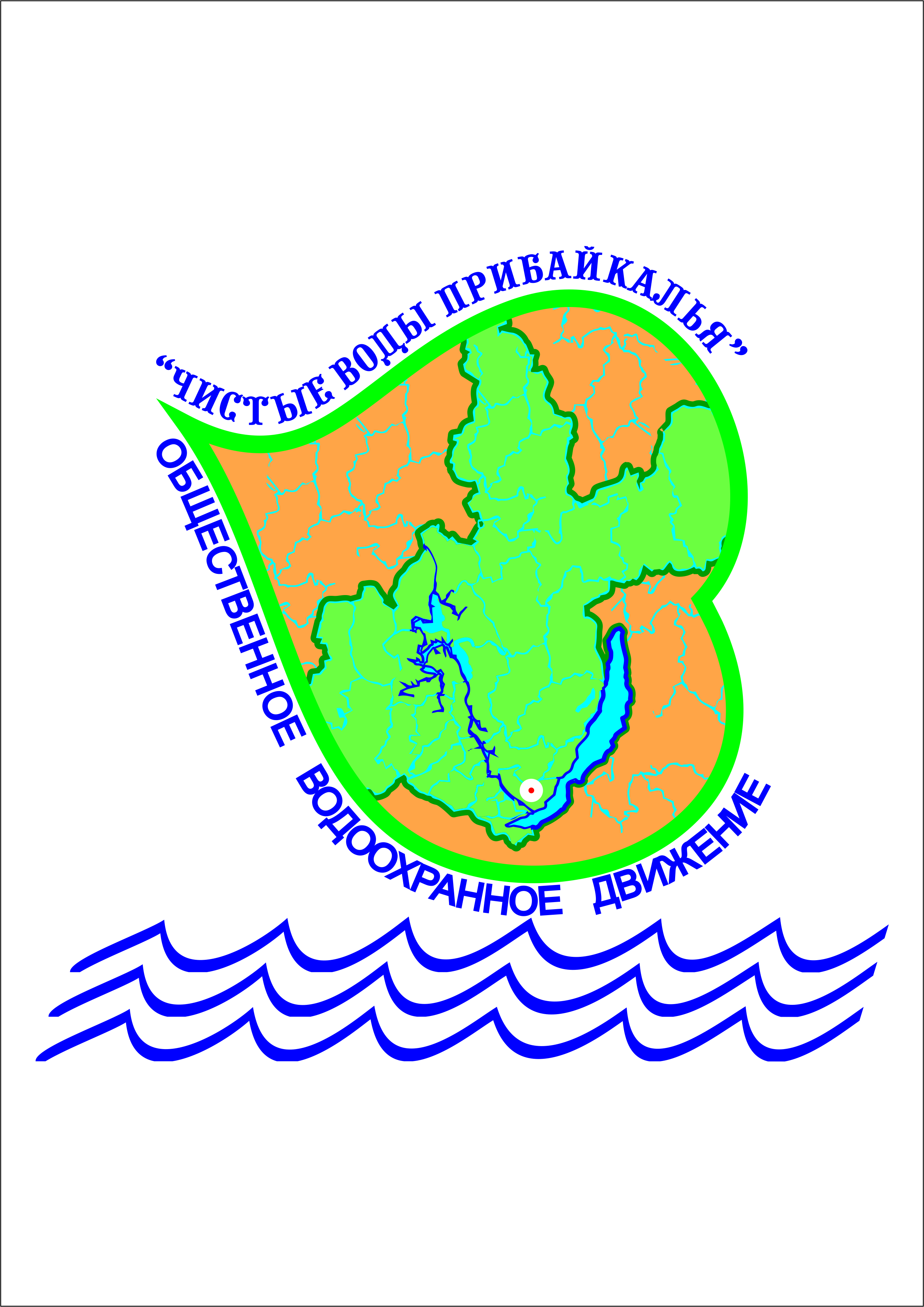 Чистые воды Прибайкалья
МБОУ СОШ № 35 г. Иркутск
«Эко-клуб.ру»
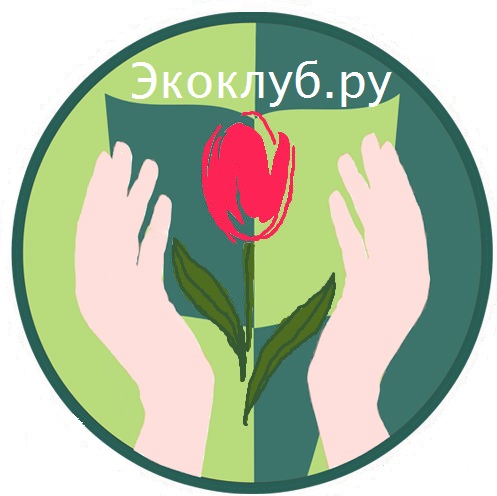 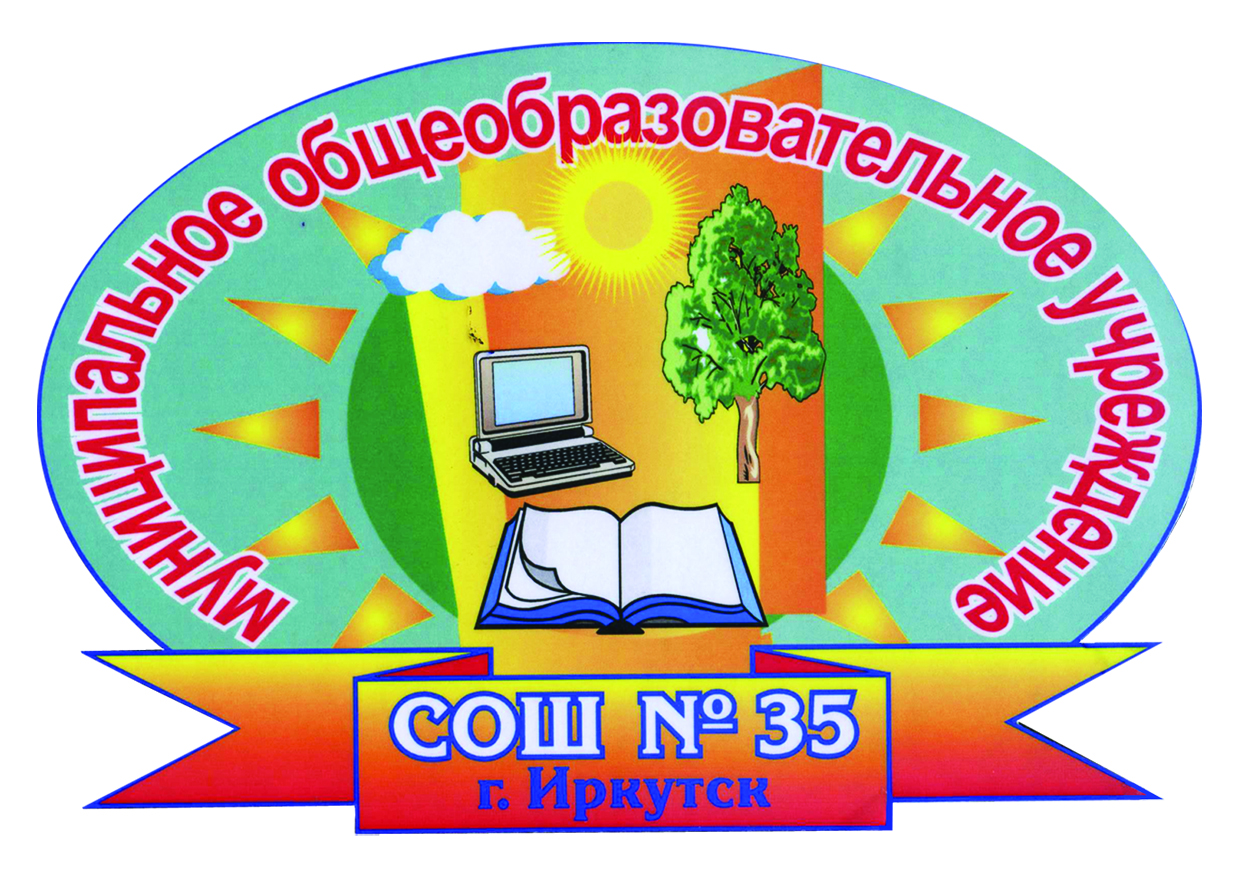 2002-2016гг
Падь Долгая — это естественная впадина, которая идет между микрорайонами Университетский и Первомайский, где располагаются два озера, родники и наш ручей Демьяновка
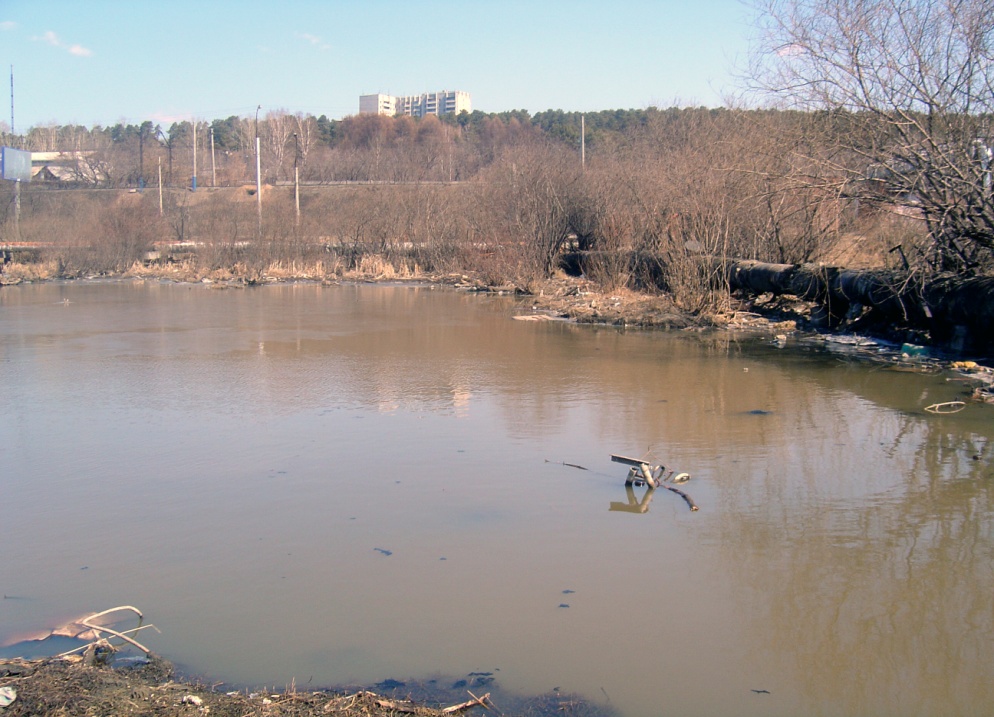 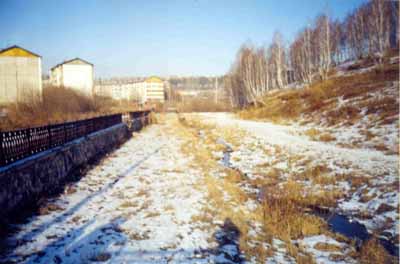 Болотные растения фильтры от загрязнителей
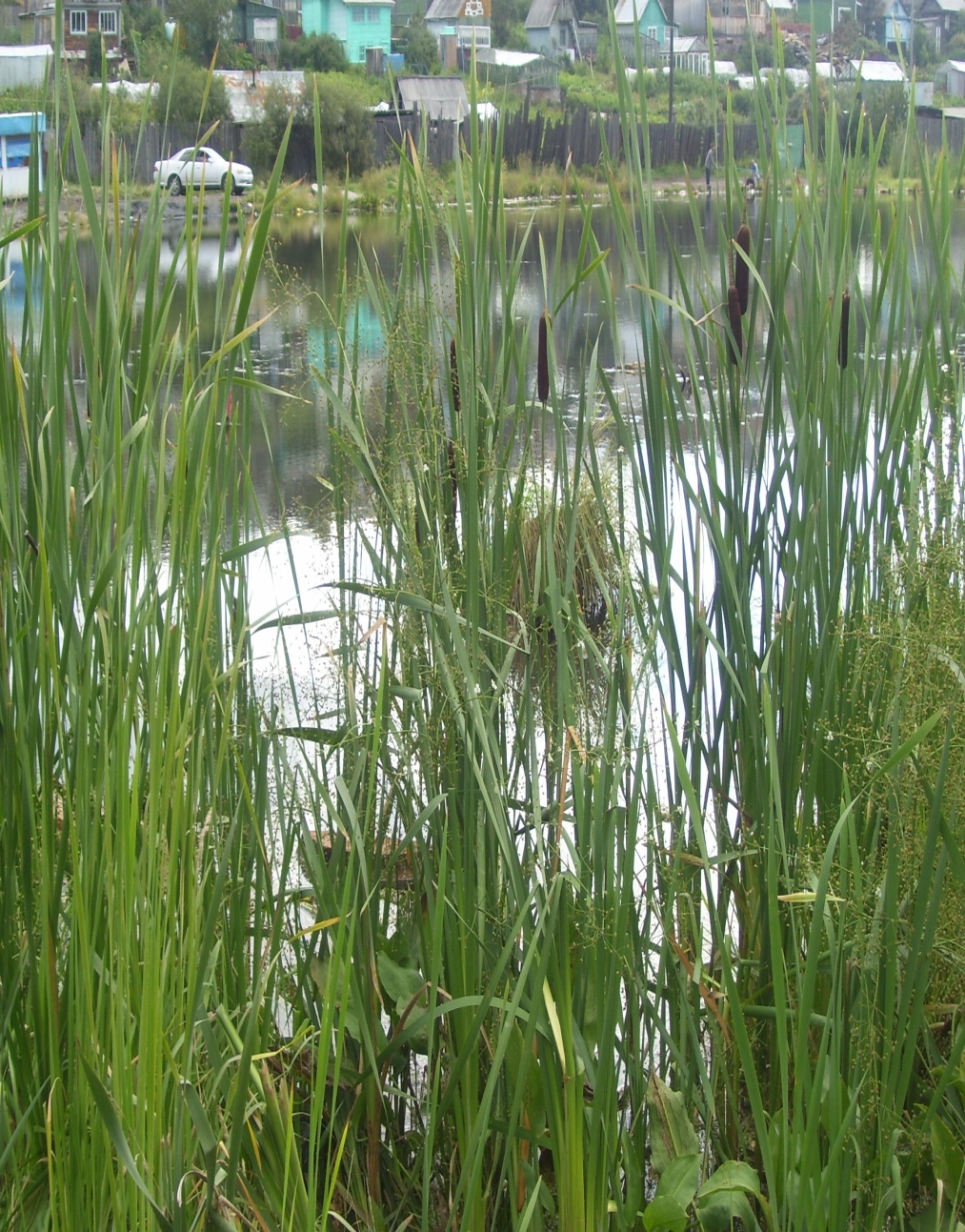 проведение комплексного исследования реки Демьяновки и прилегающих территорий по историческим, гидрологическим, химическим и микробиологическим показателям 2007г.
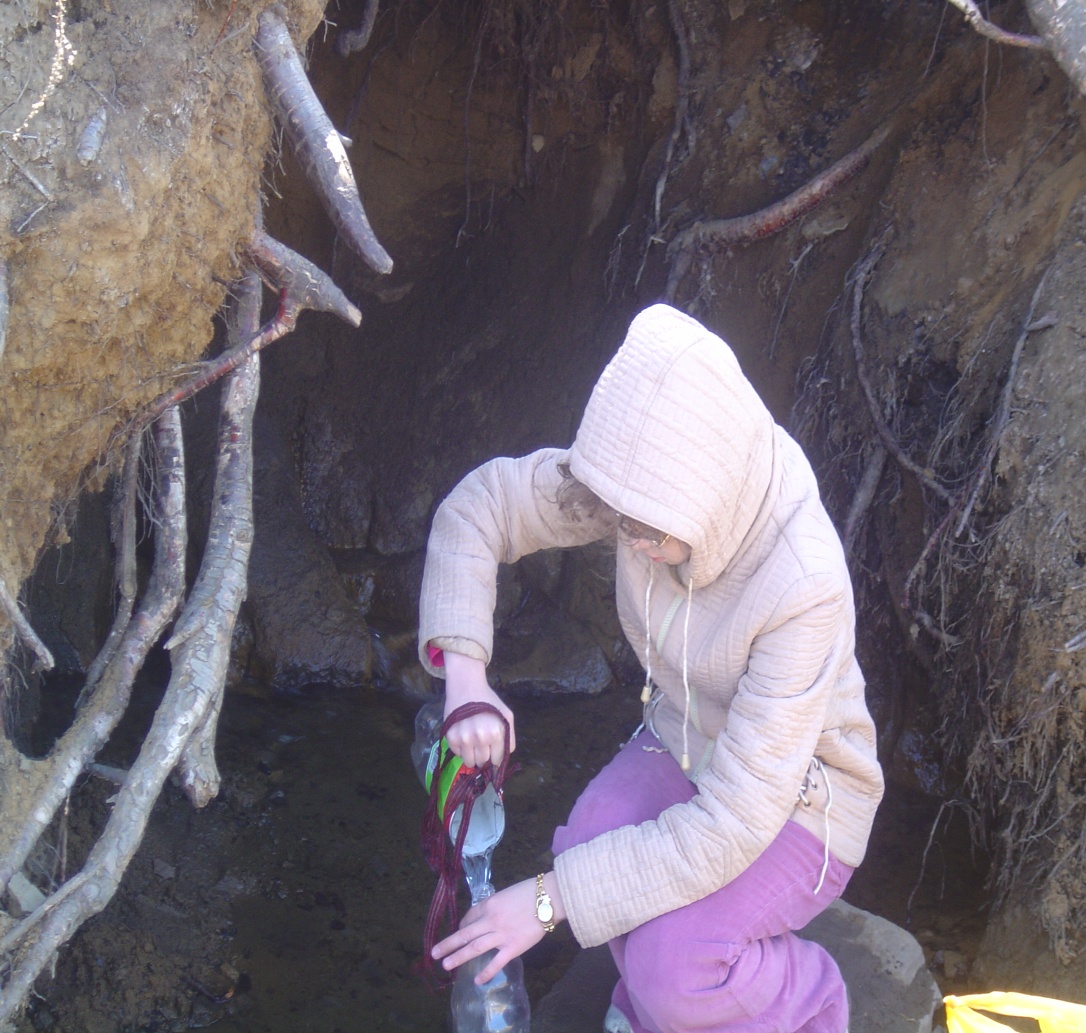 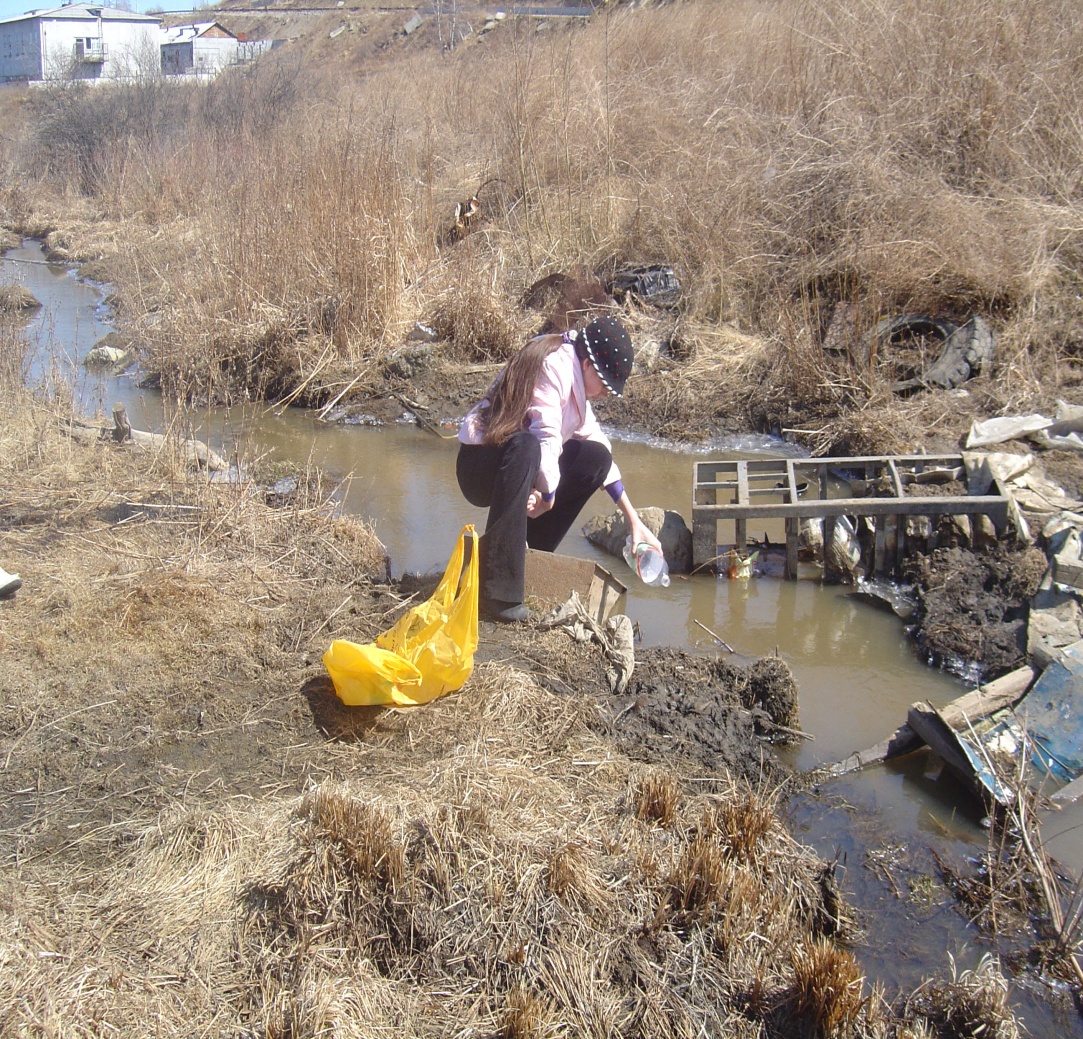 вода в озерах по суммарному индексу качества равному 35.66 относится к грязным водам. А вода в роднике по суммарному индексу качества равному 54 свидетельствует о пригодности воды для использования.
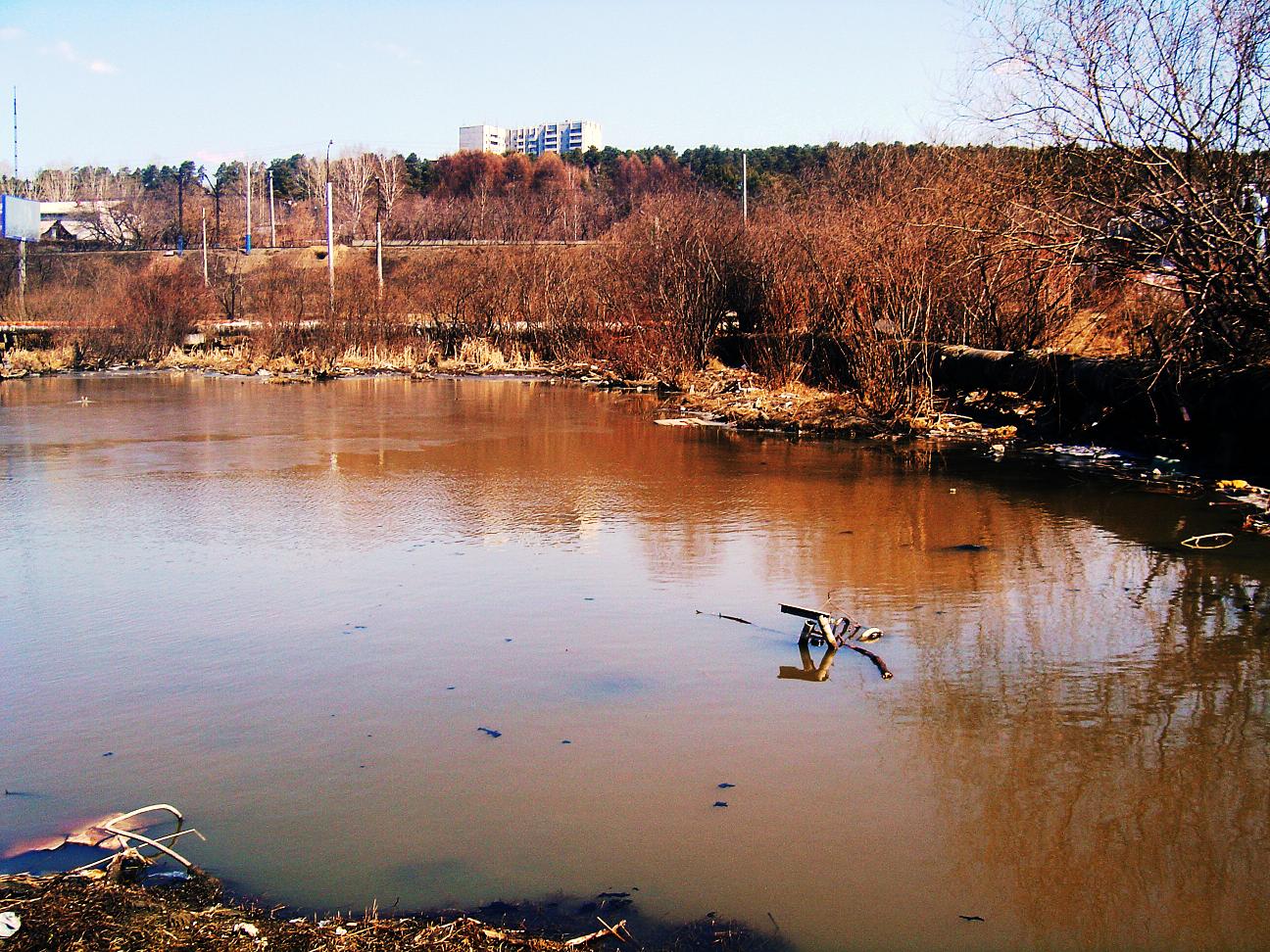 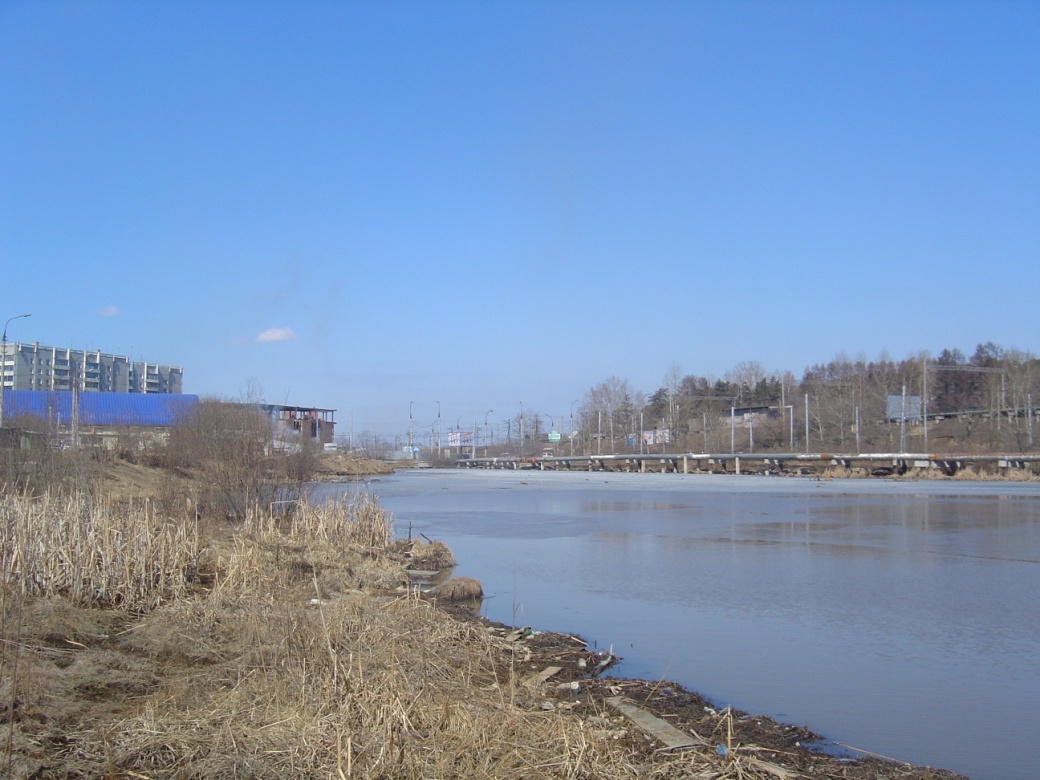 Ежегодные субботники по очистке речки Демьяновки2002-2016гг
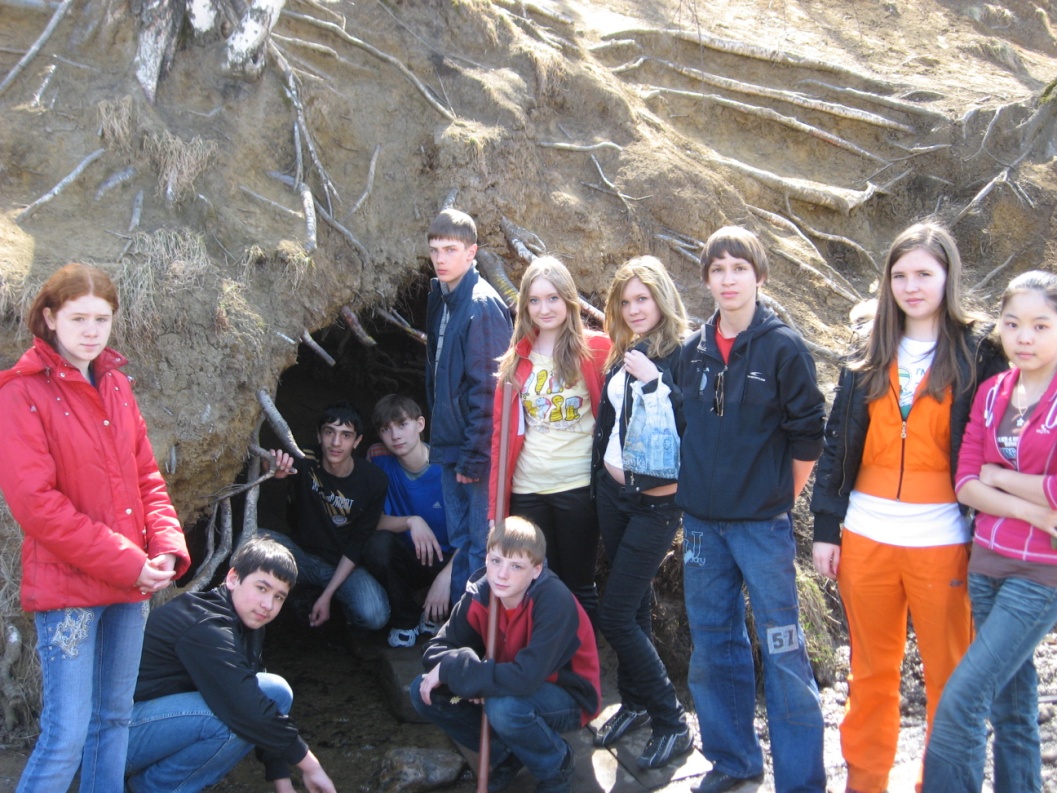 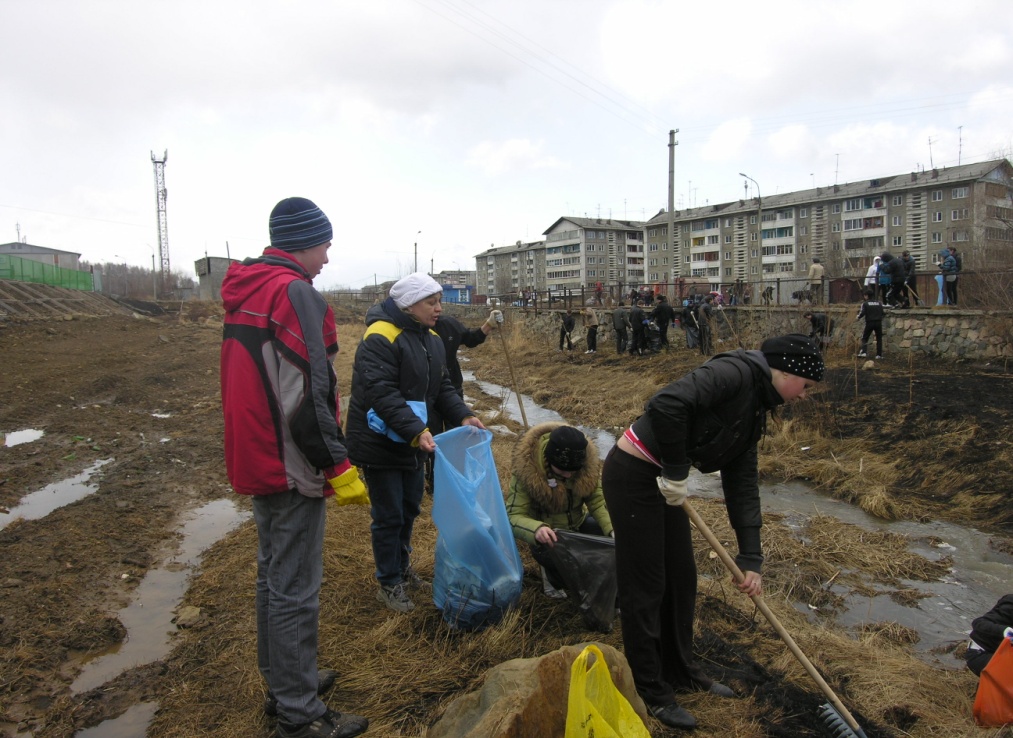 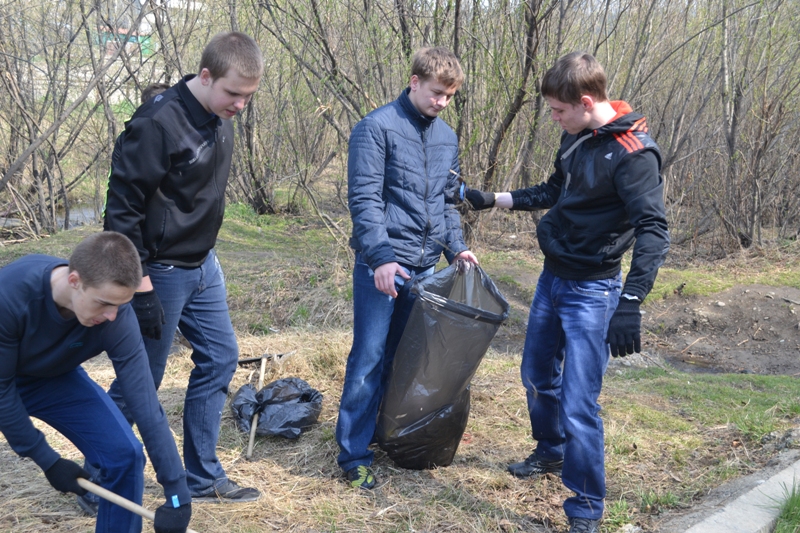 Конкурсы плакатов
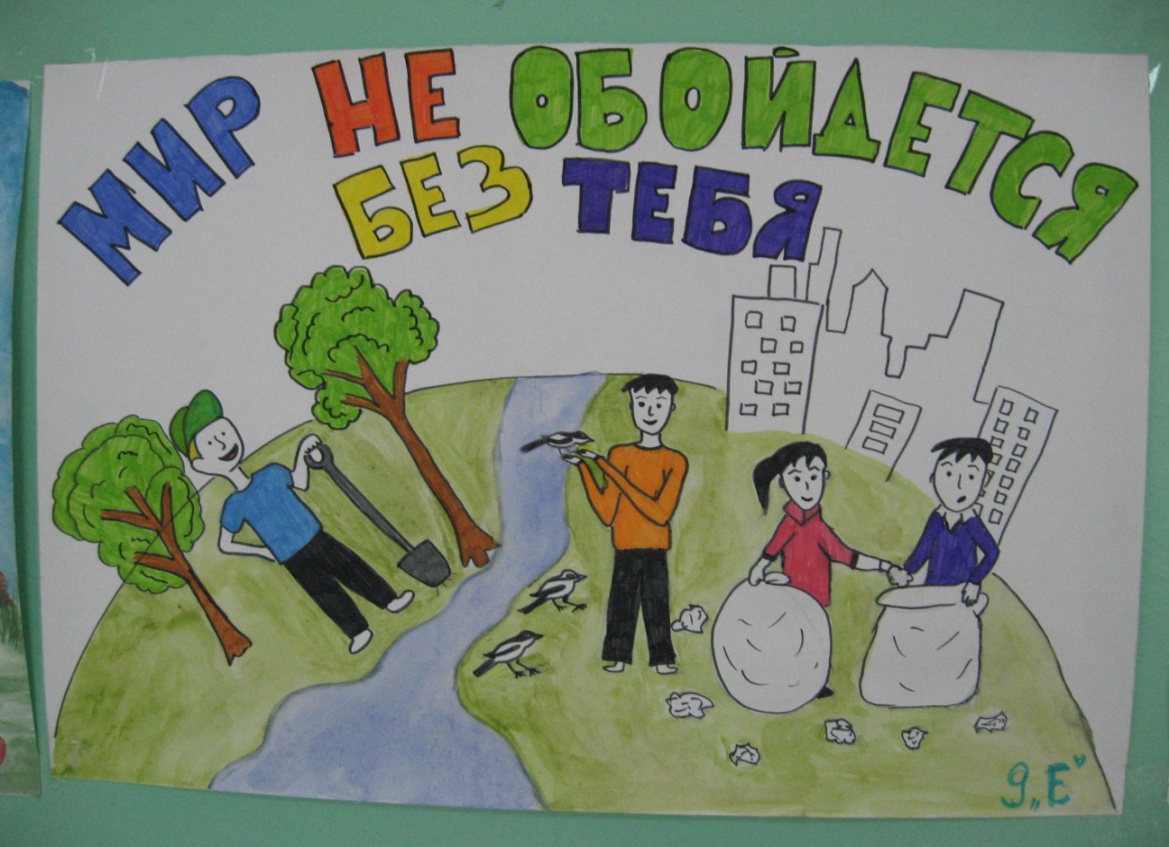 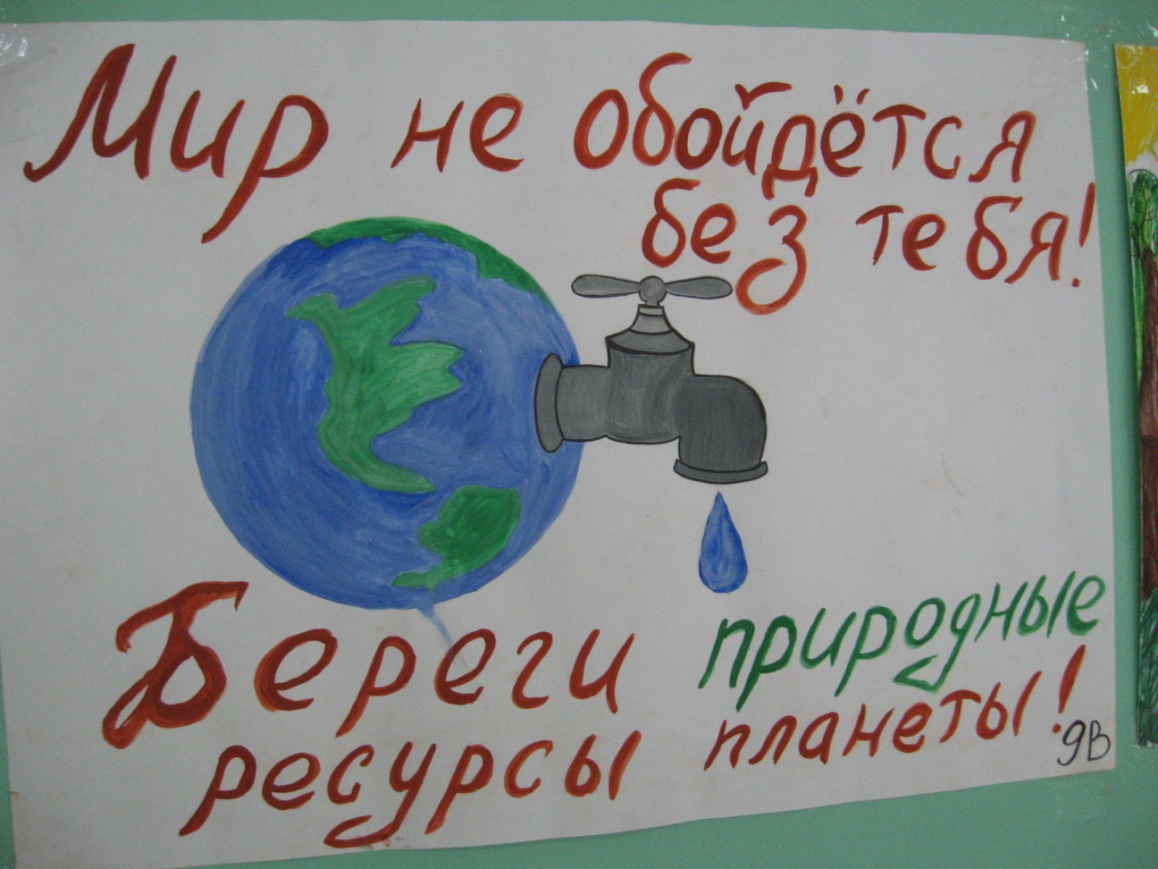 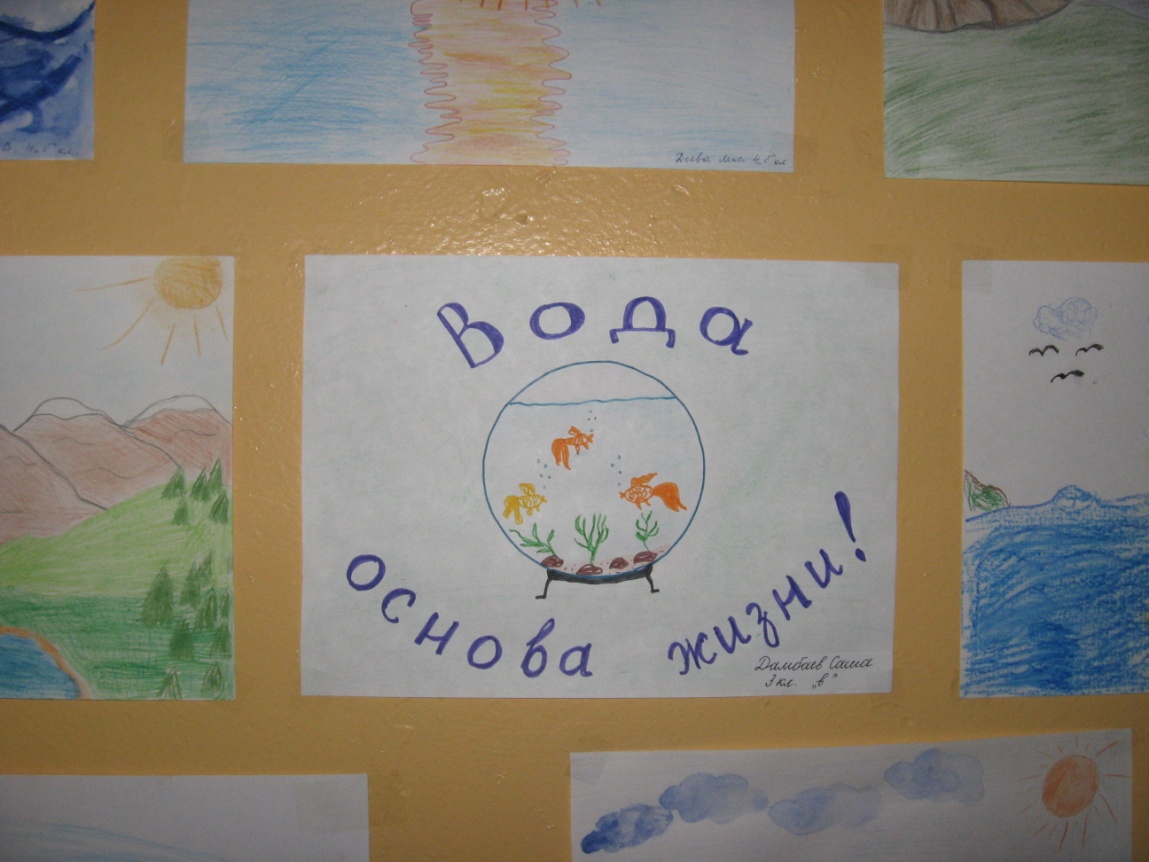 Уроки экологических знаний
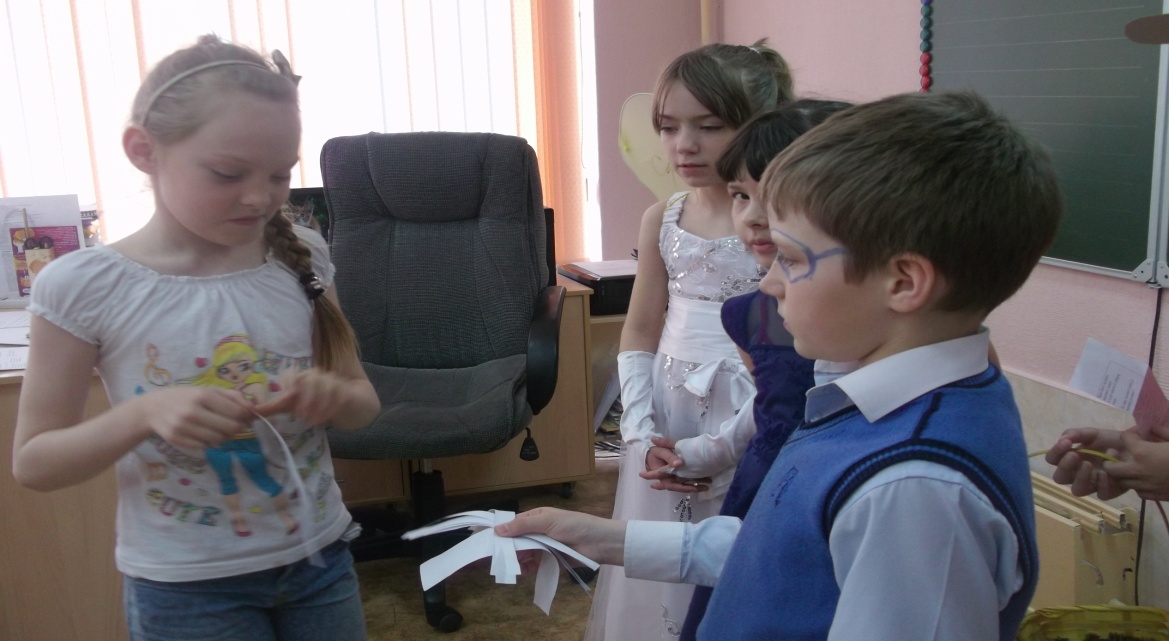 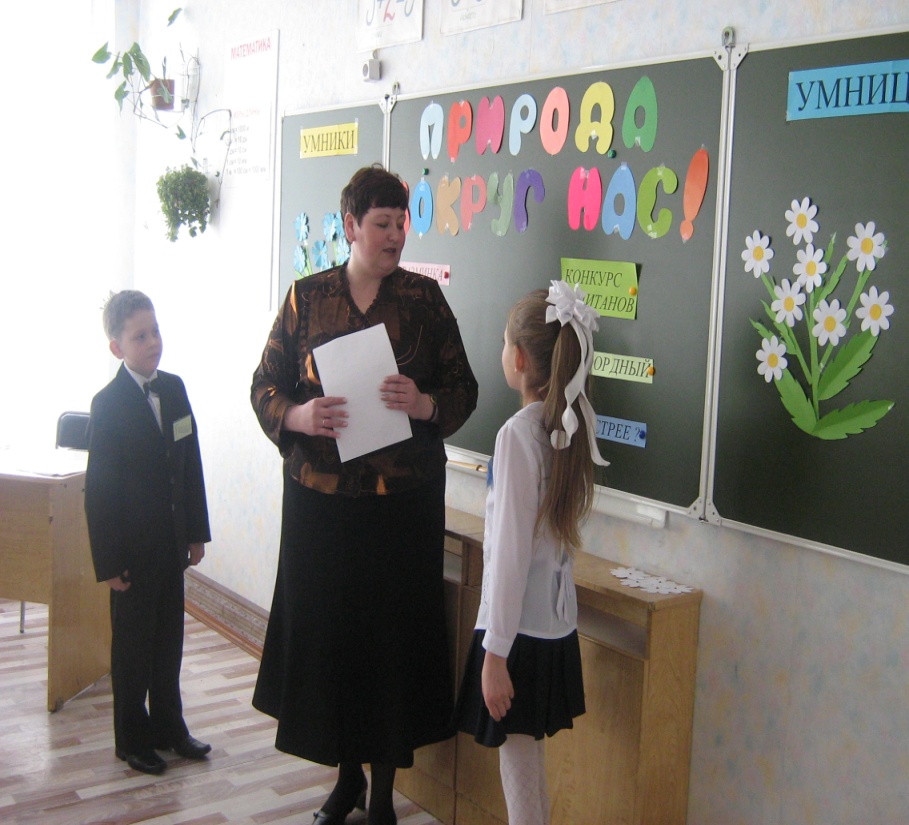 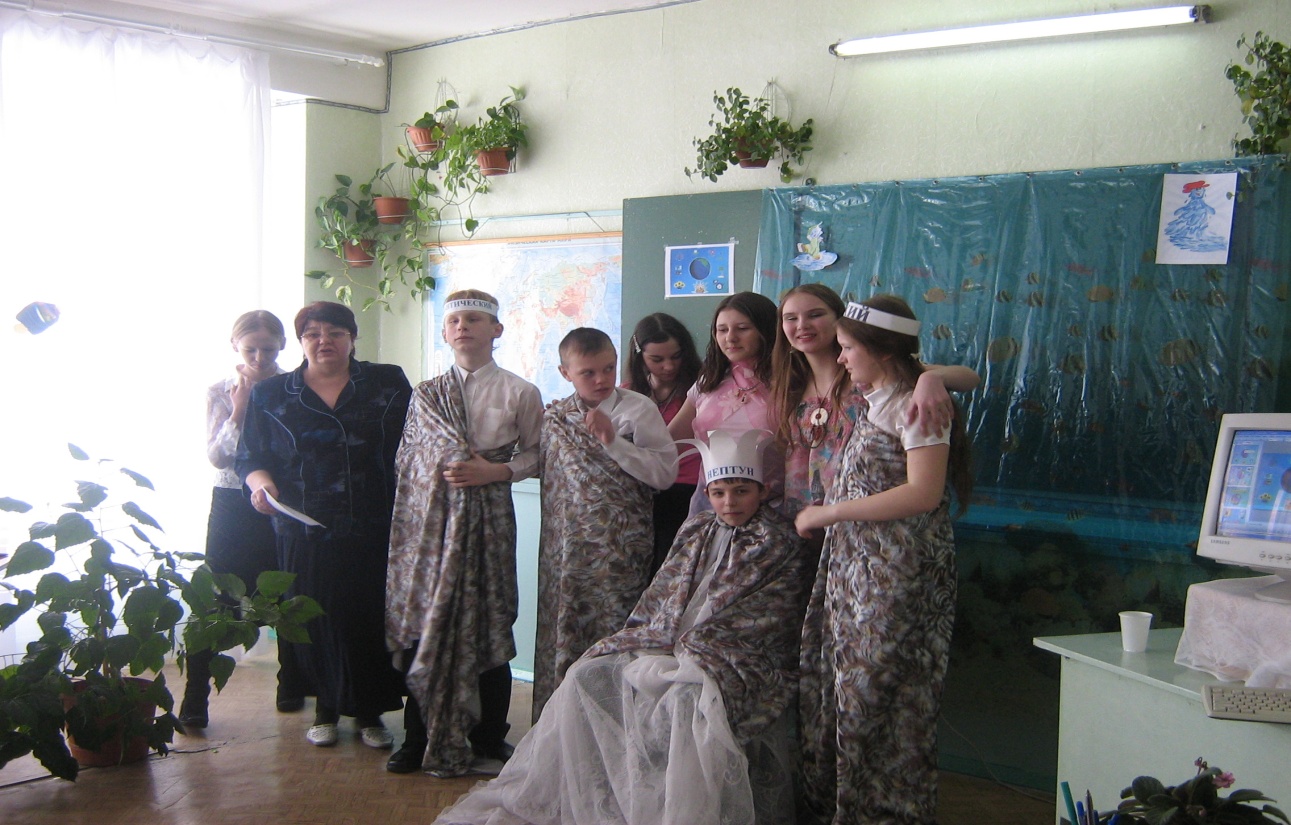 Обращения к жителям микрорайона
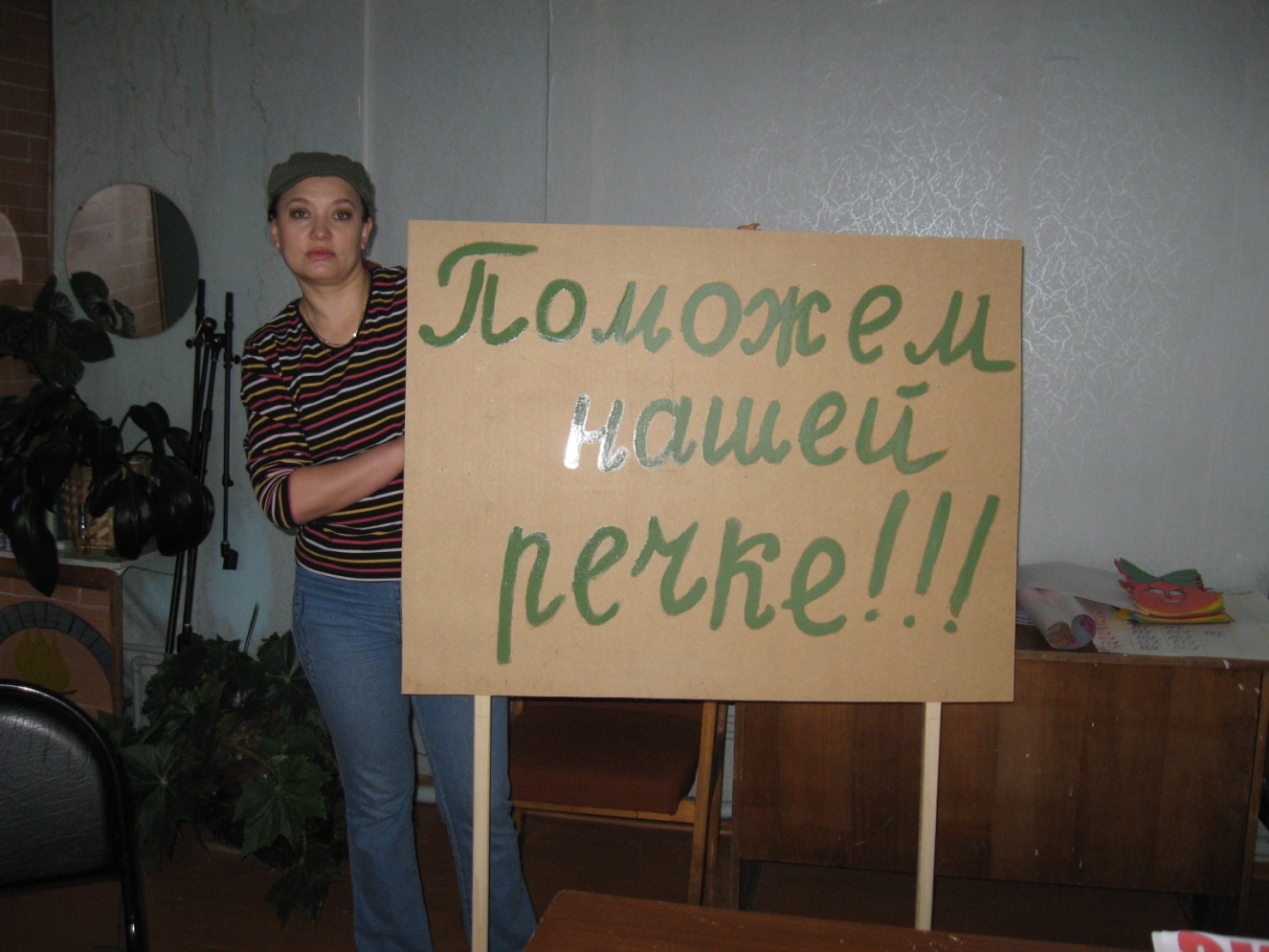 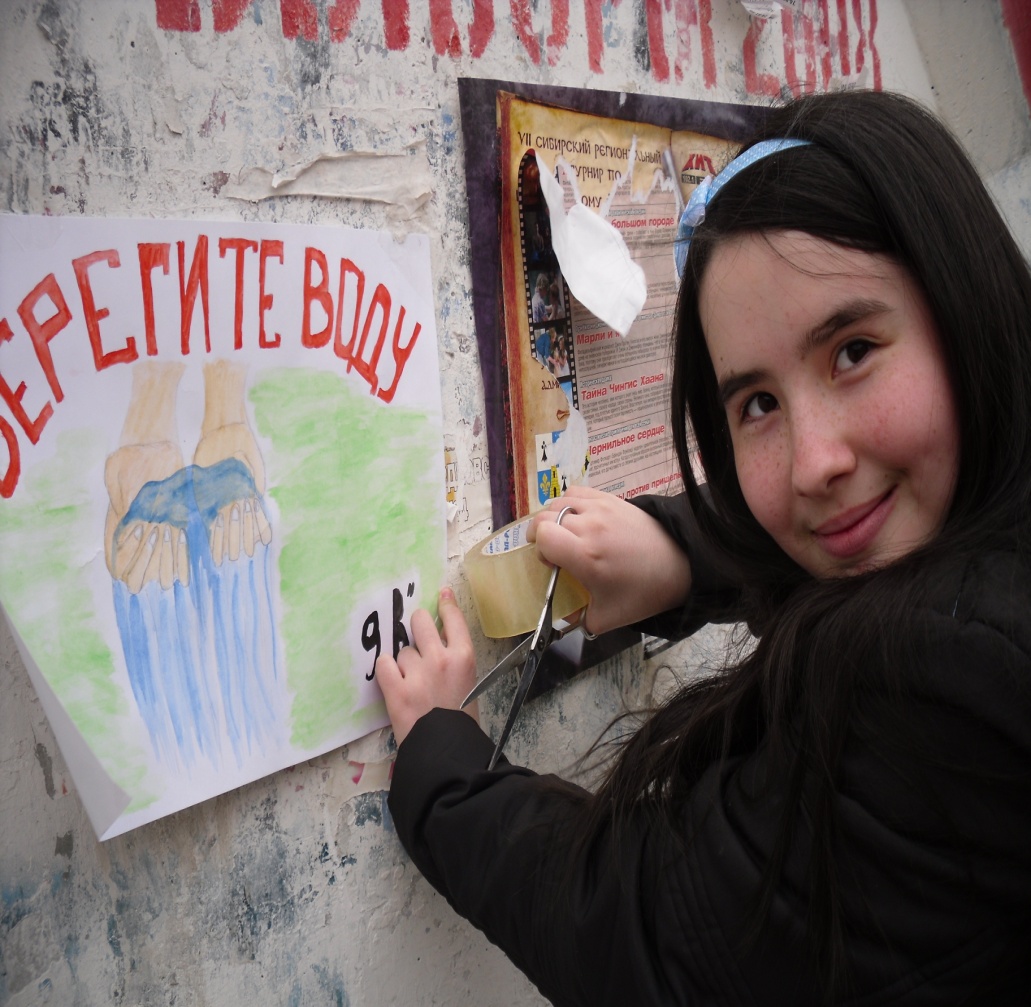 Конкурсы рисунков и проектов
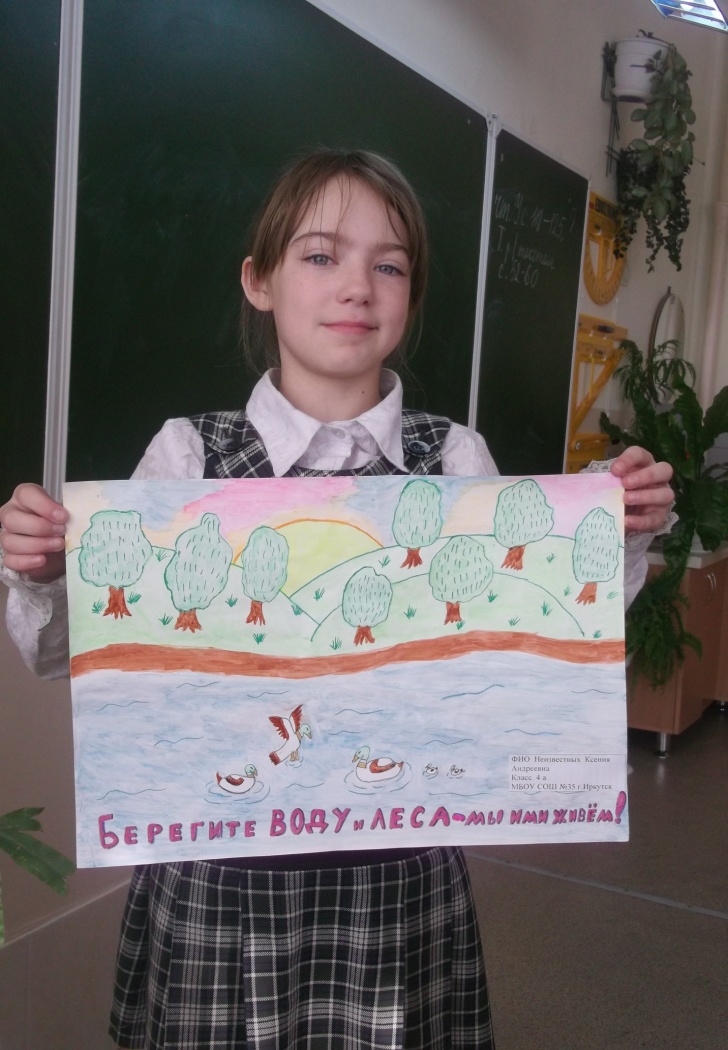 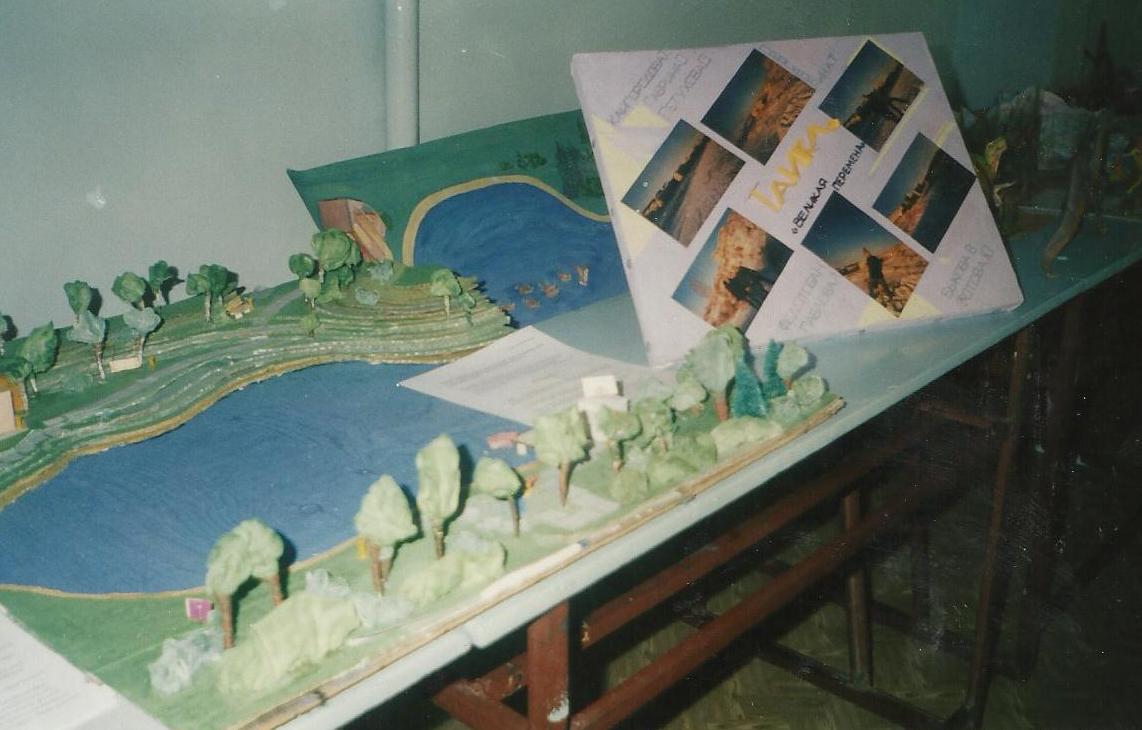 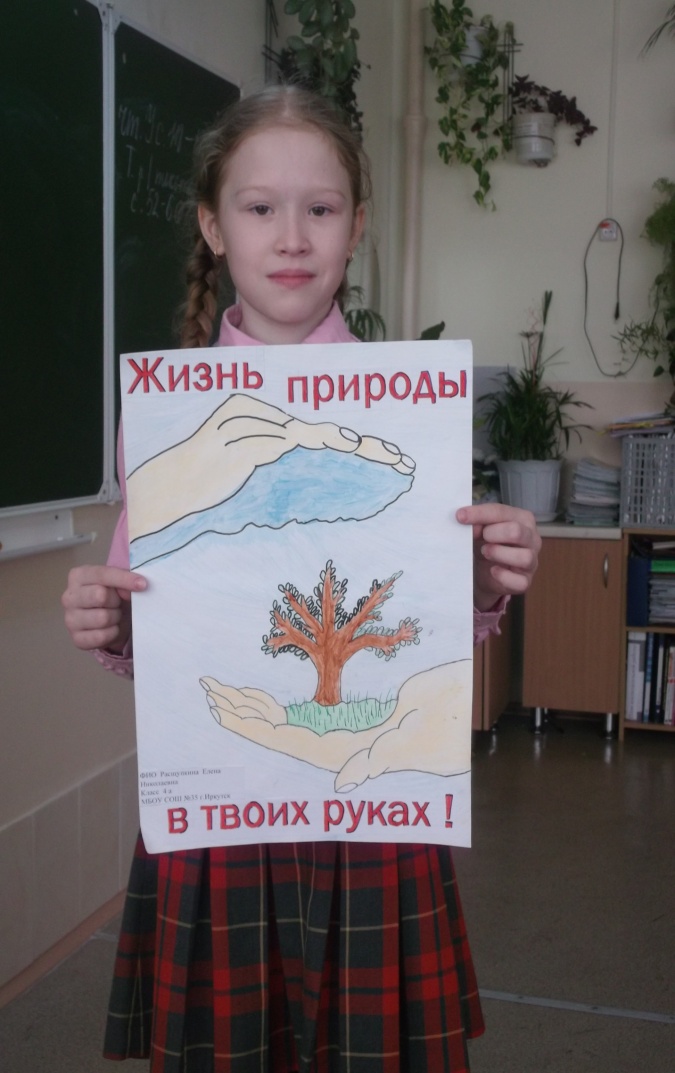 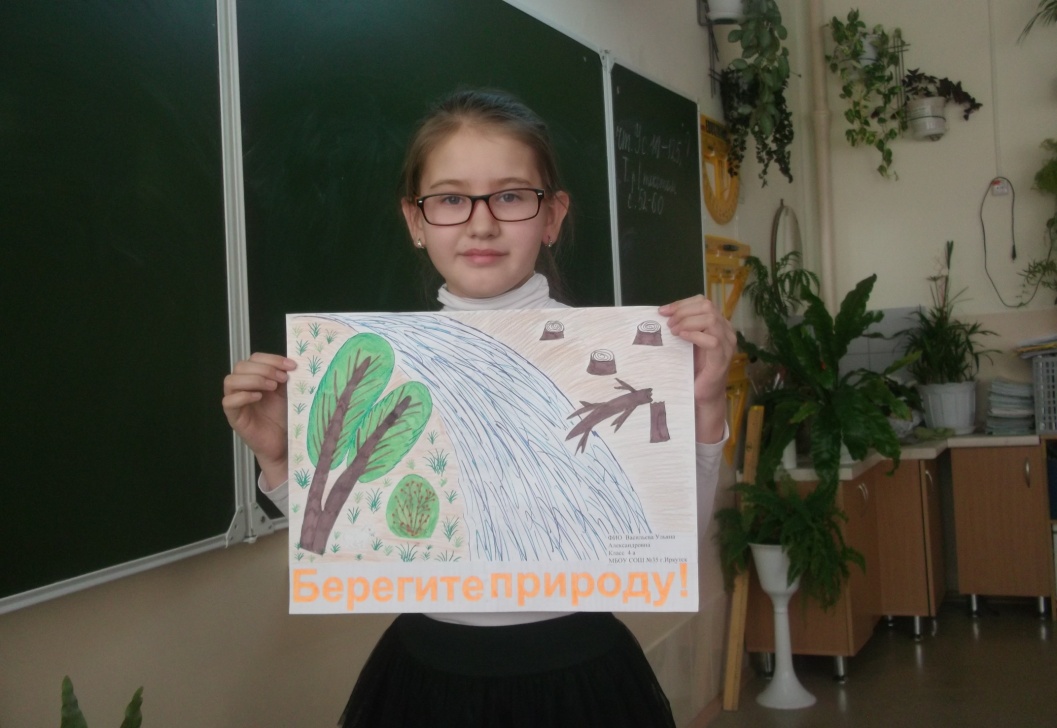 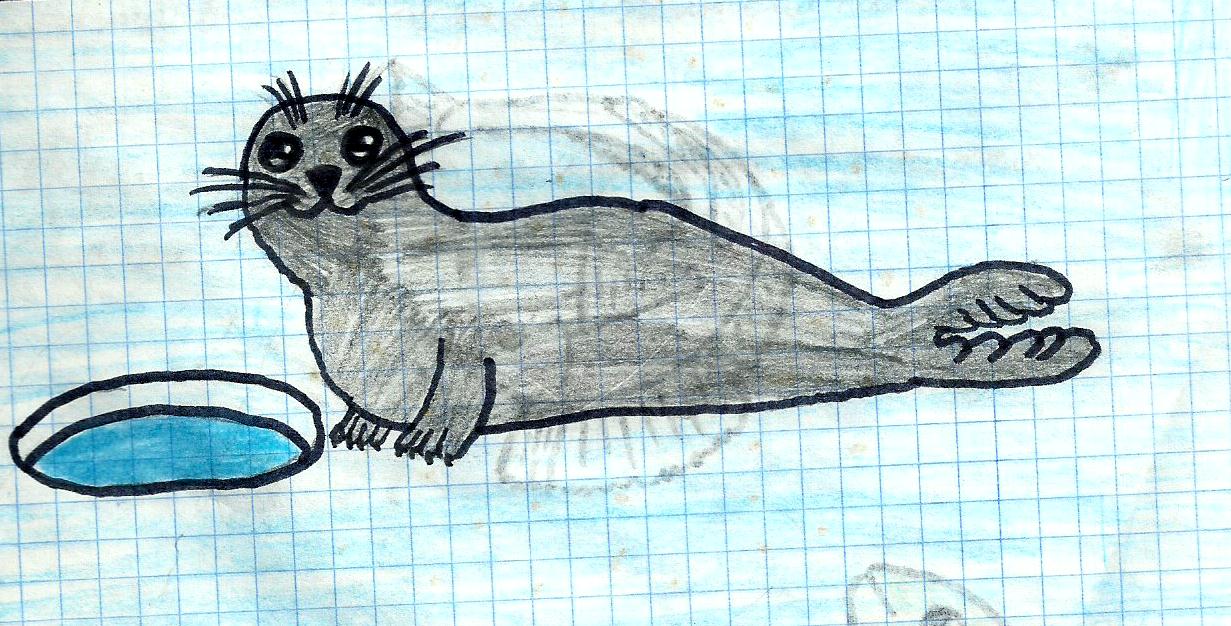 Агитбригада в подшефном детском саду №83
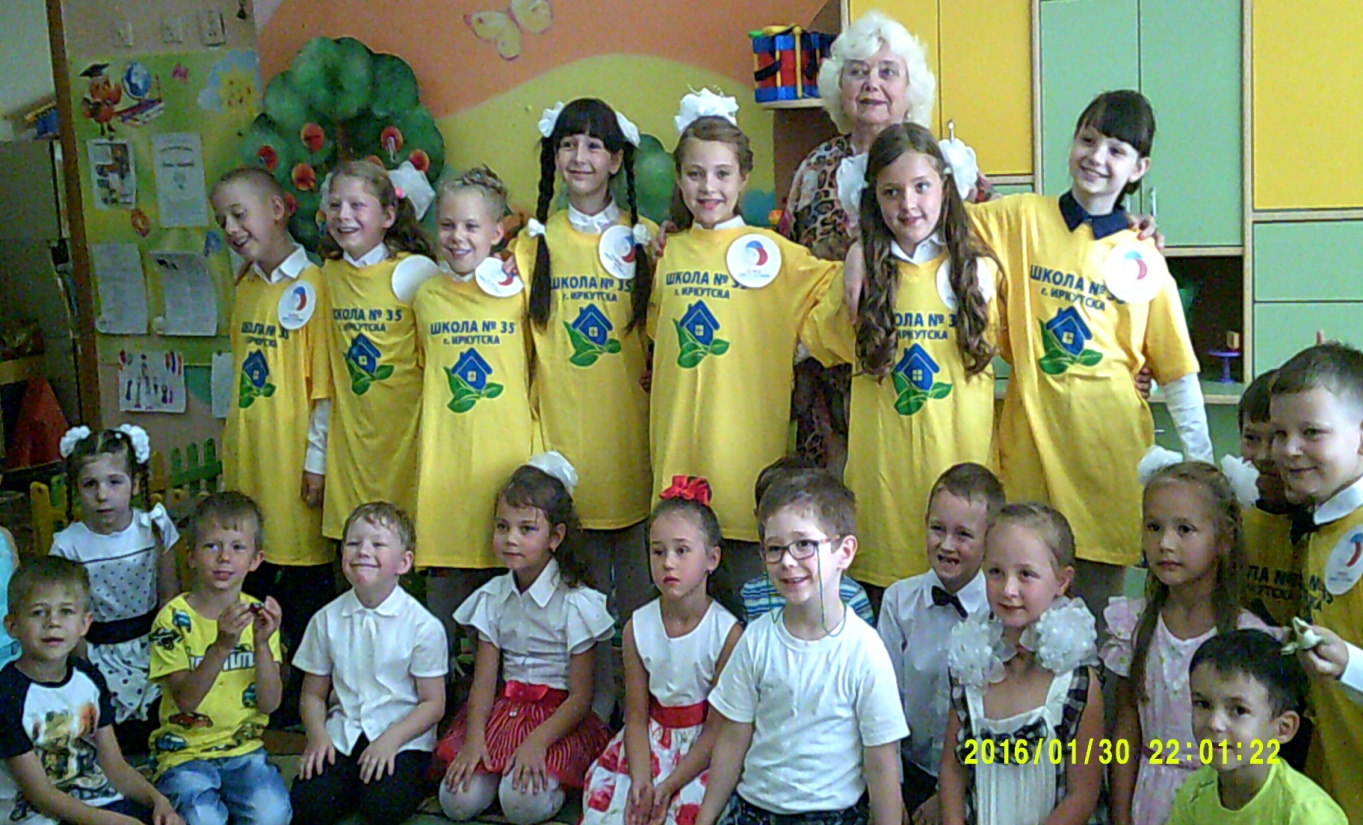 Выступления на НПК и детских форумах по проблеме охраны водных ресурсов
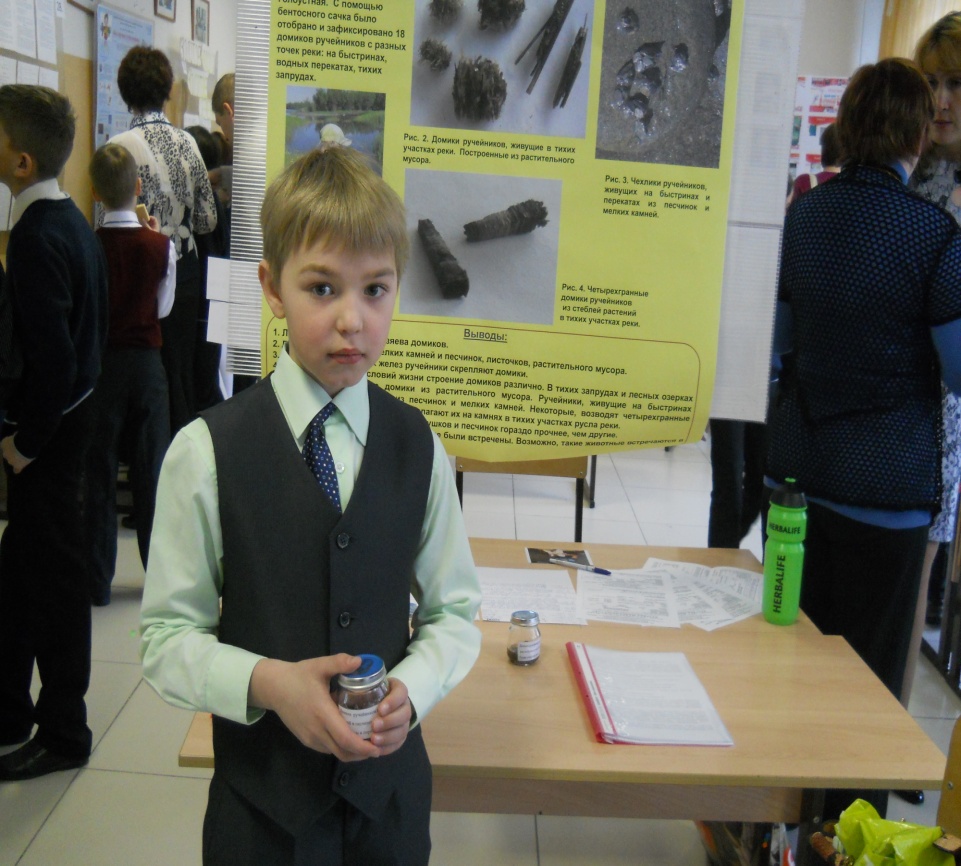 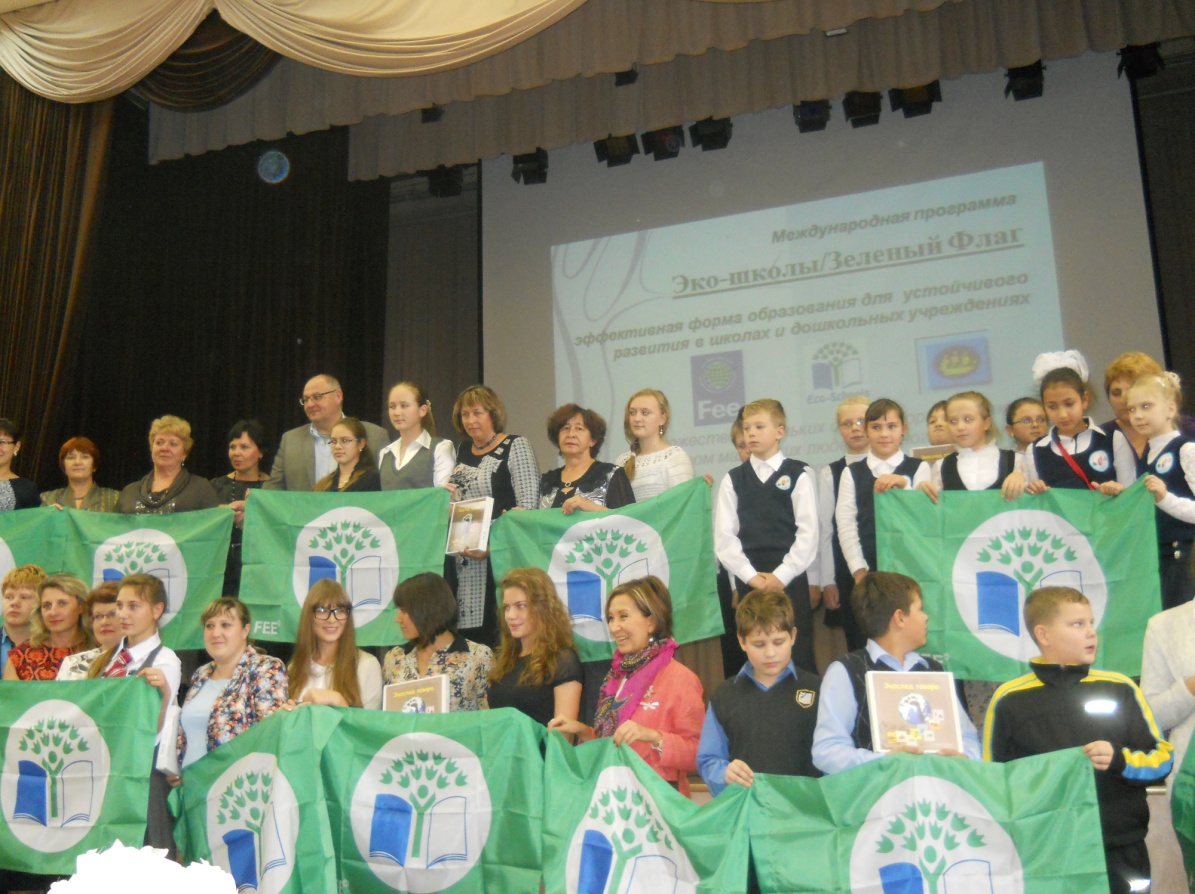 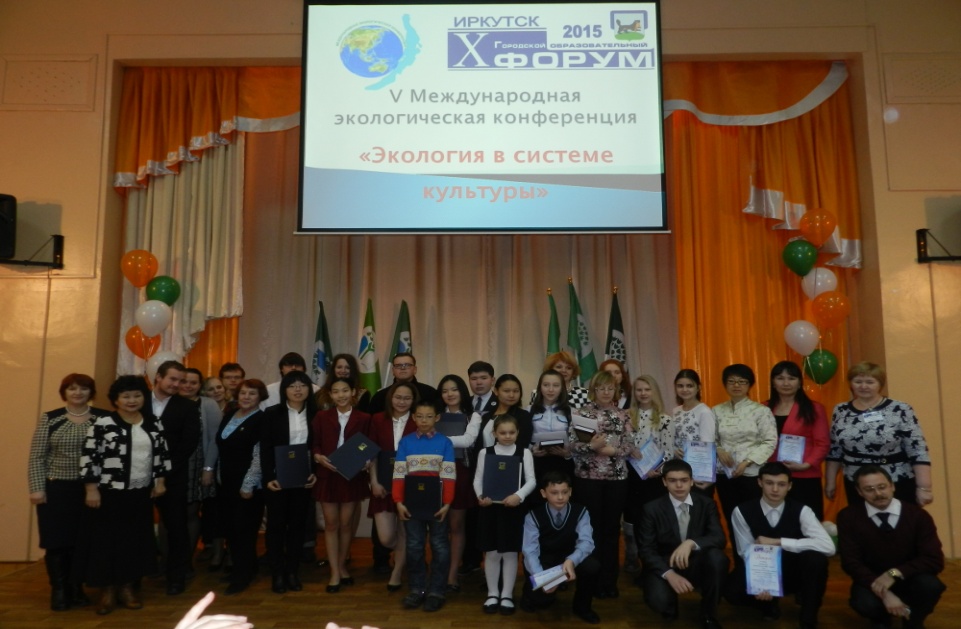 Результаты проведения научно-исследовательской и просветительской работы
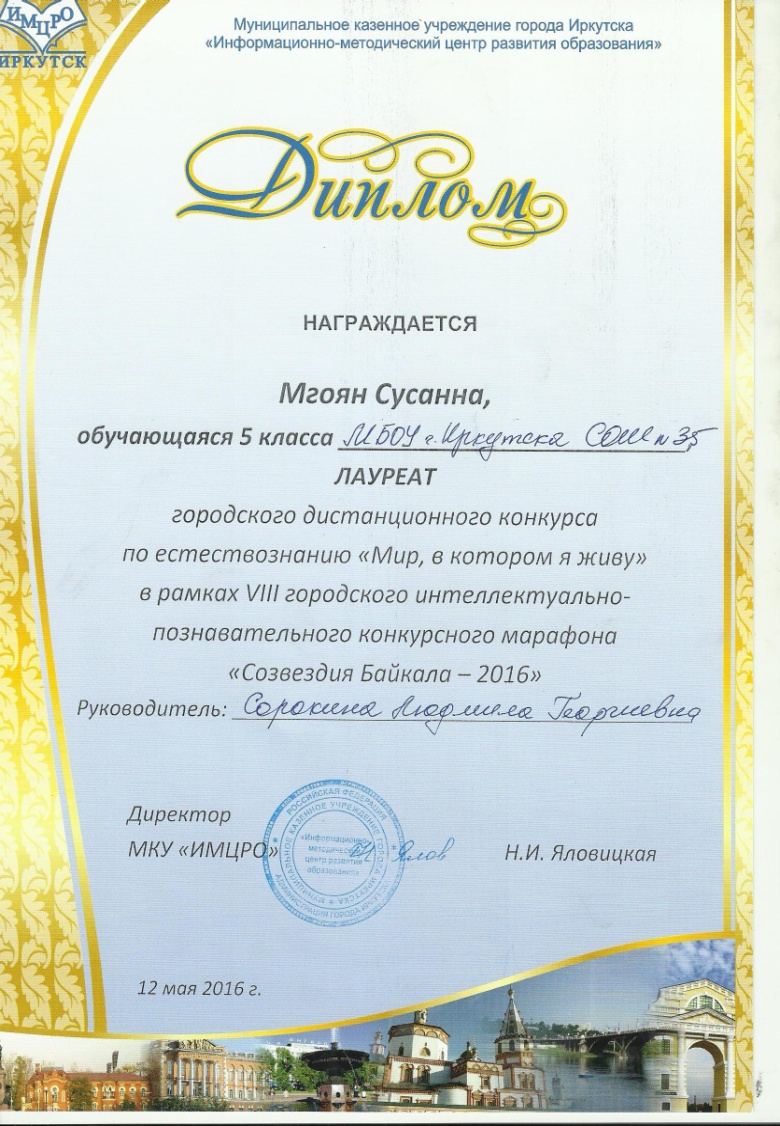 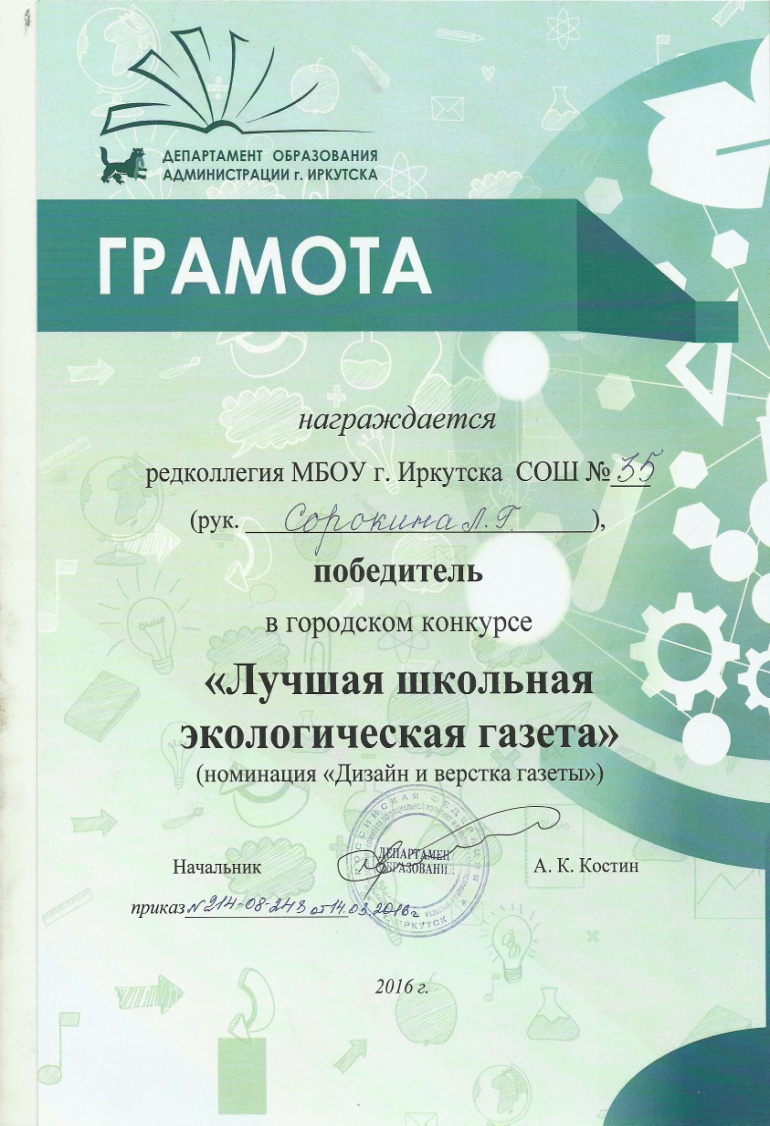 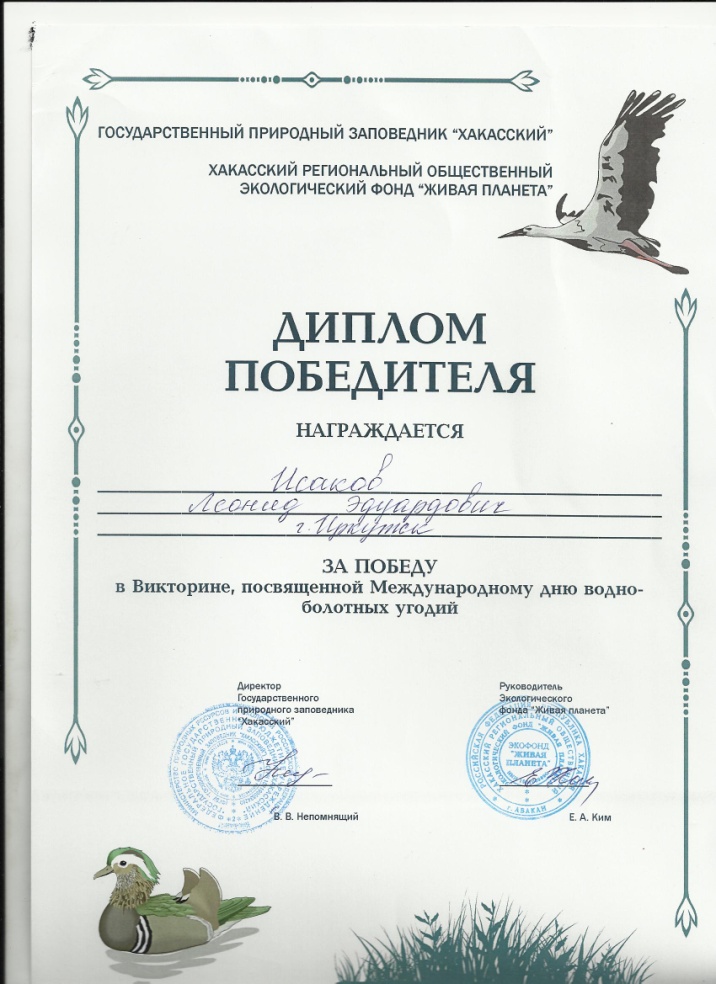 Публикации в СМИ
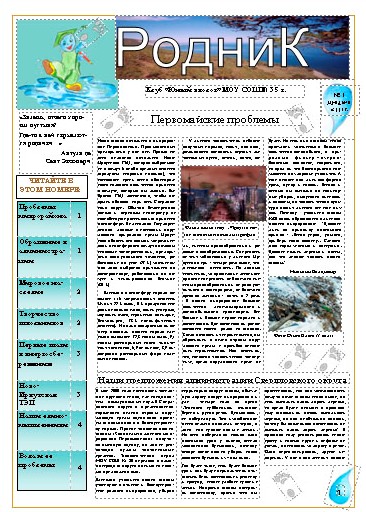 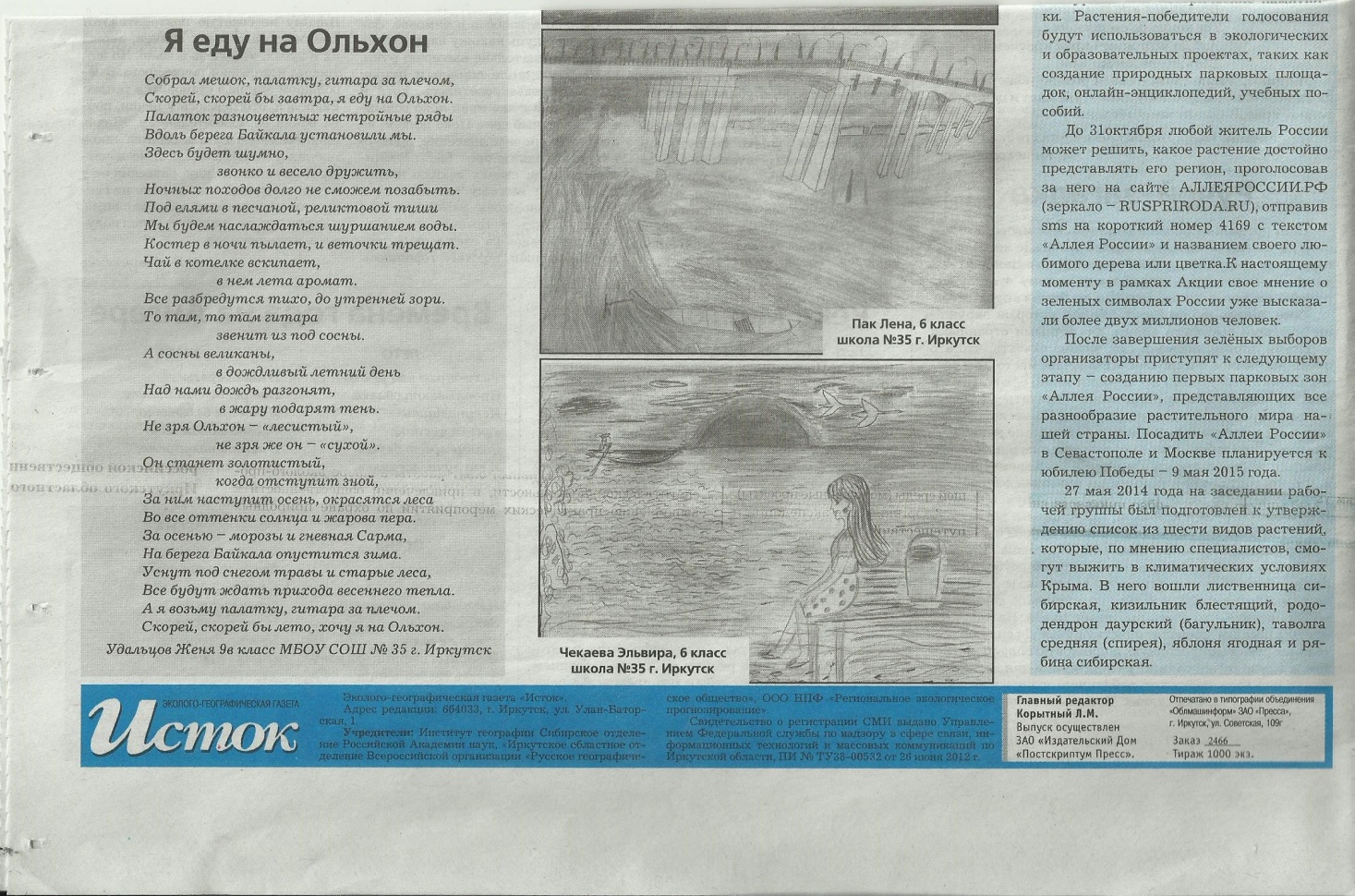 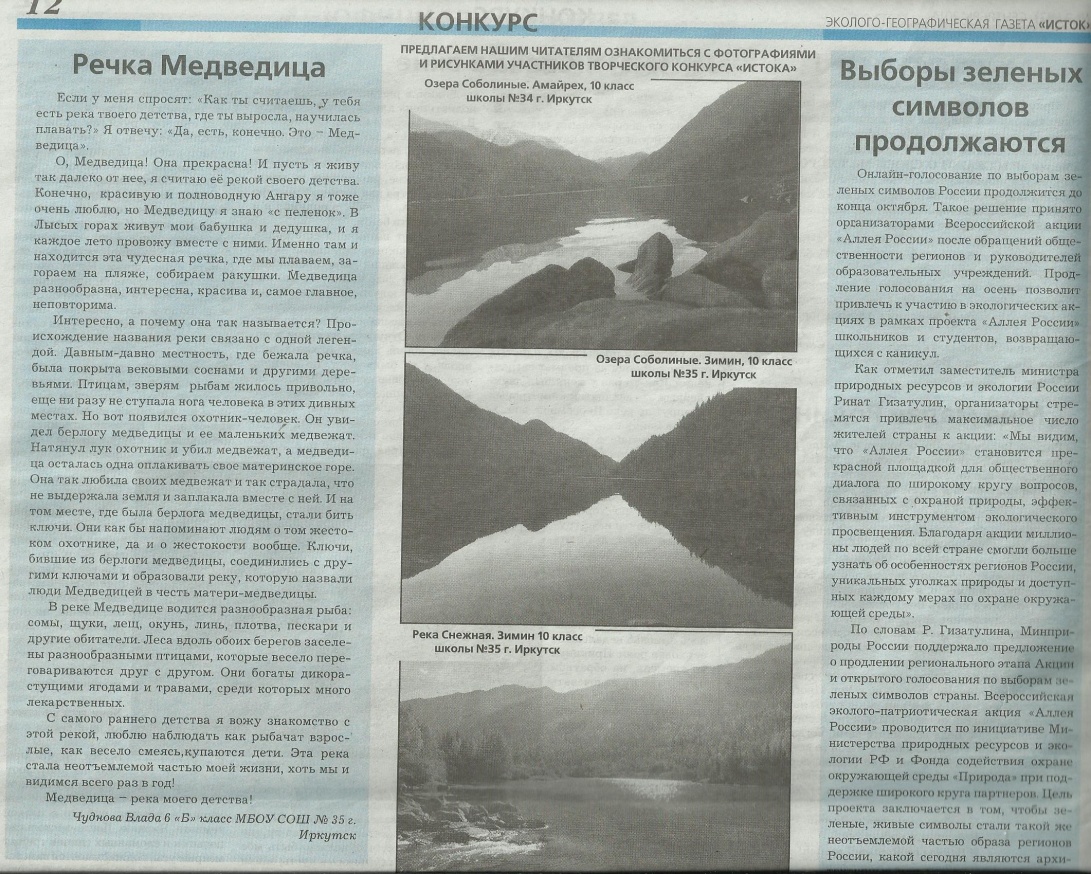 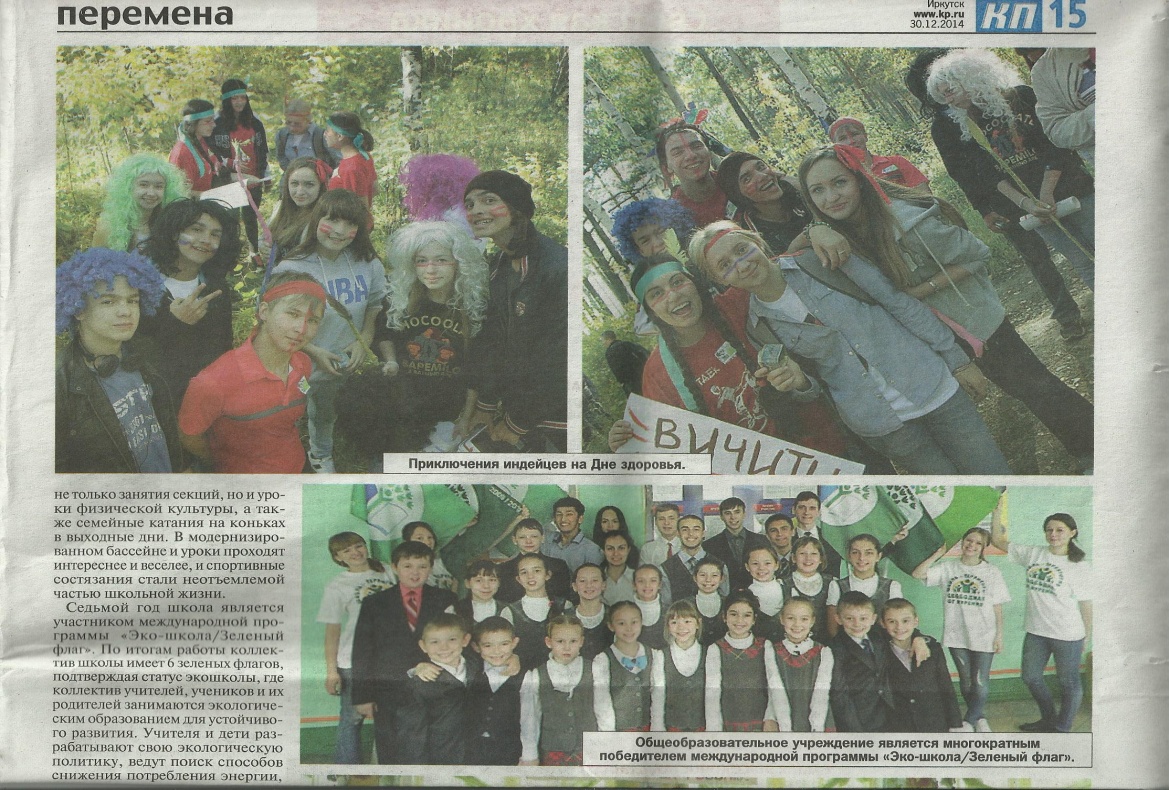 Всероссийские уроки «Хранители воды»
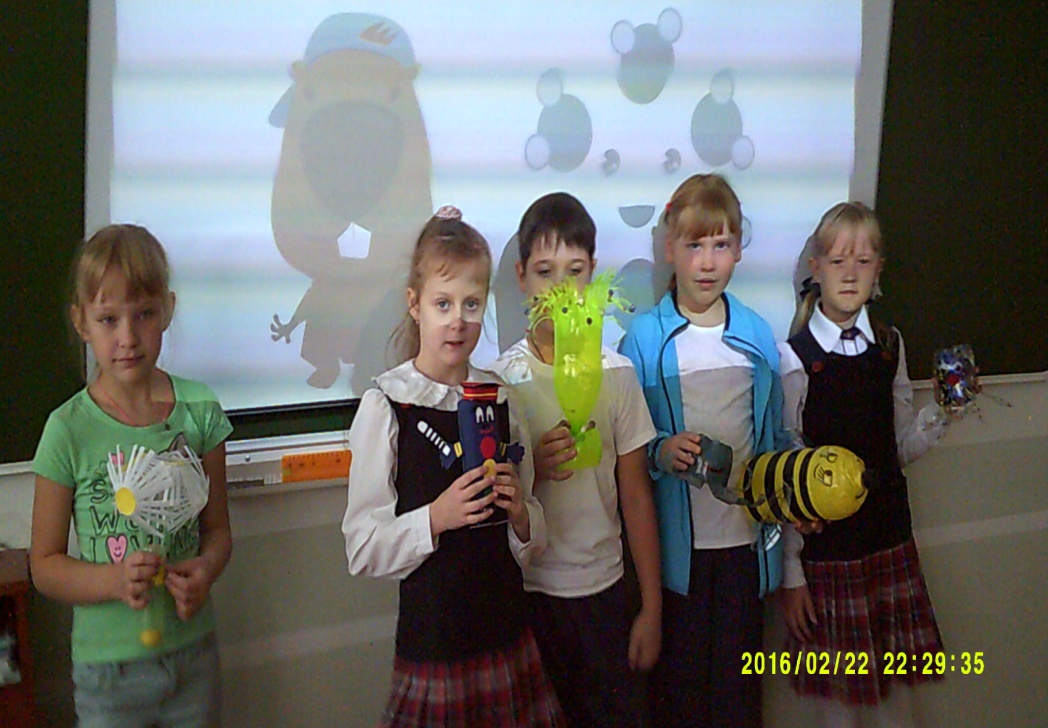 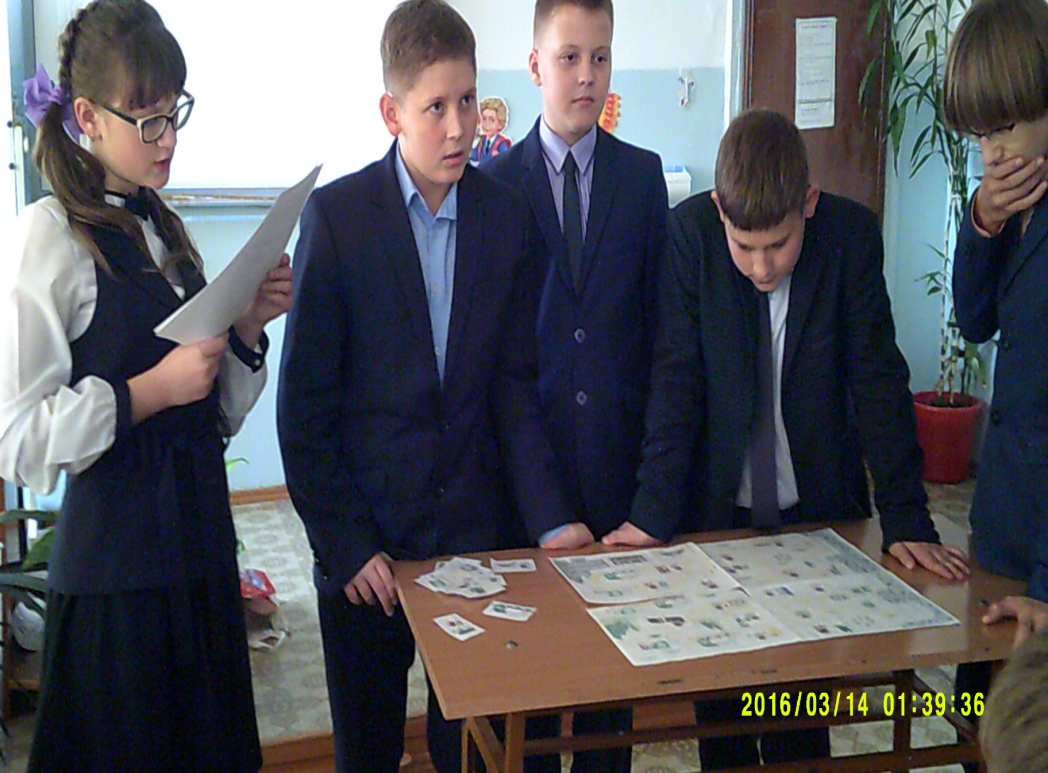 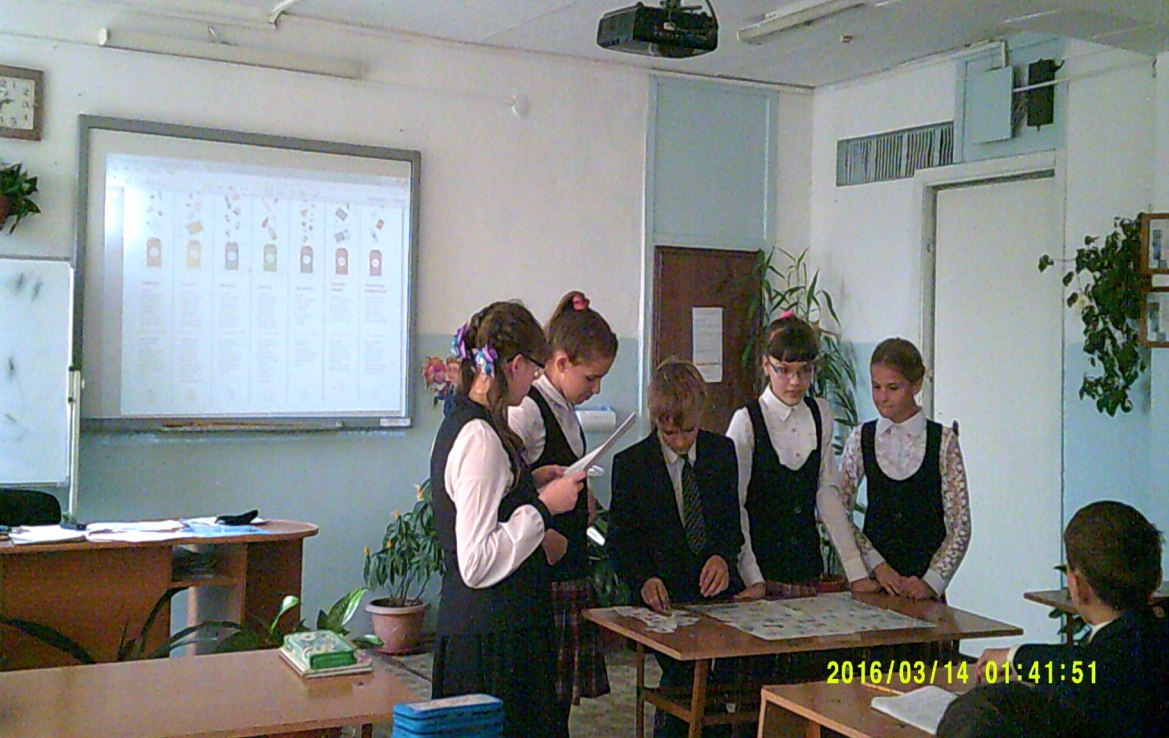 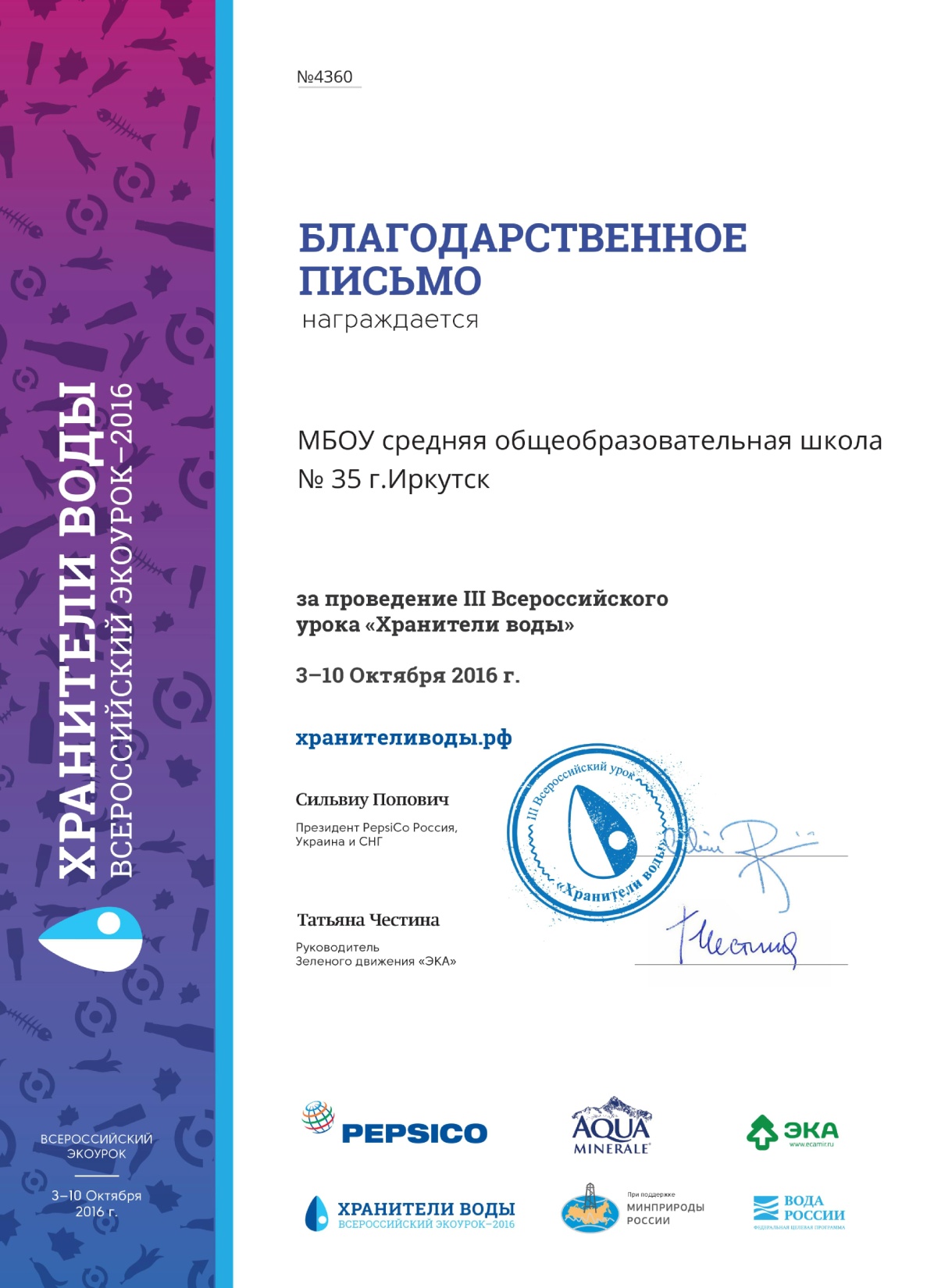 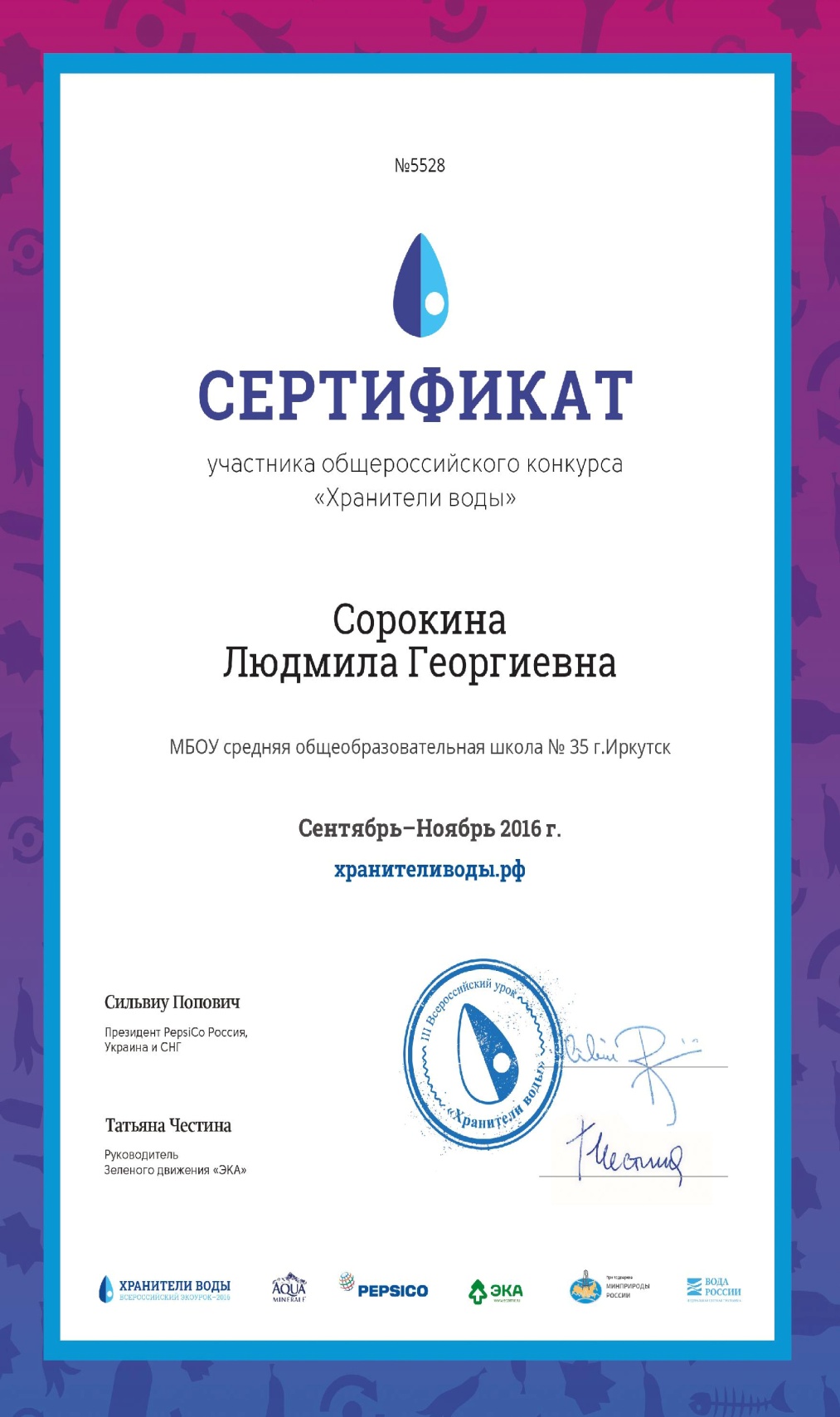 Экологическое творчество в начальной школе по теме «Хранители воды»
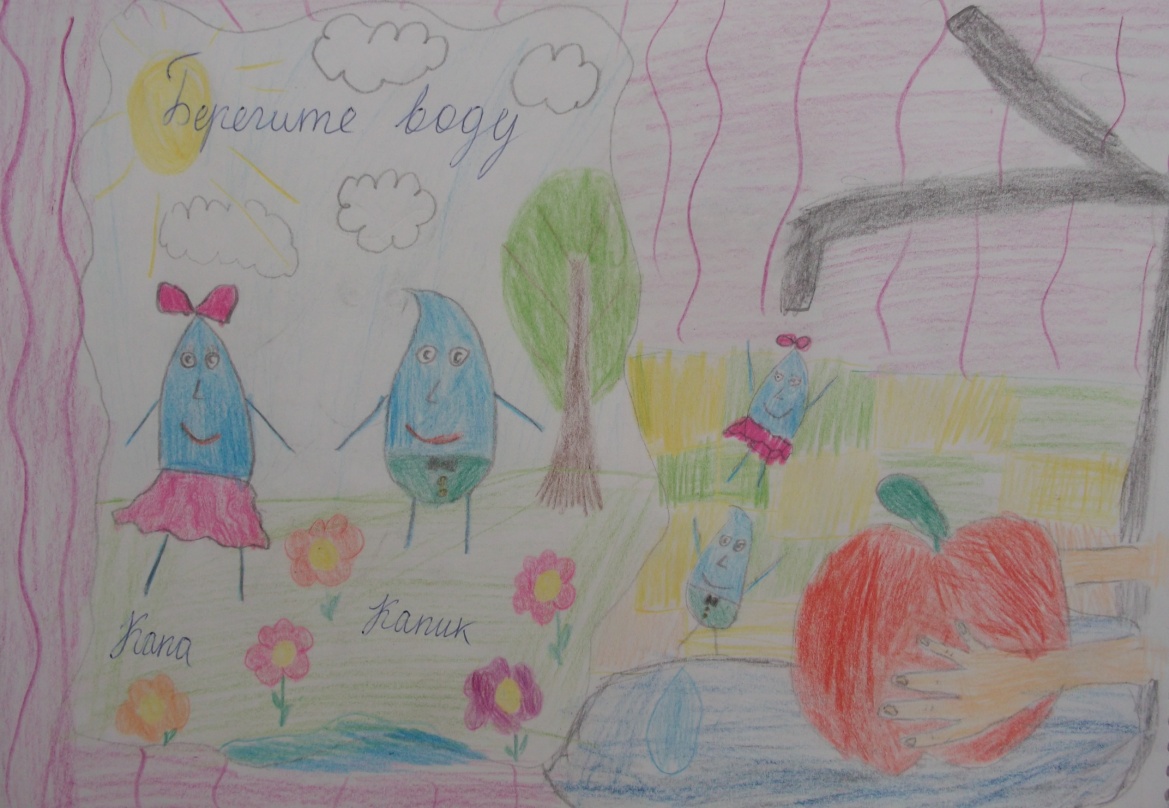 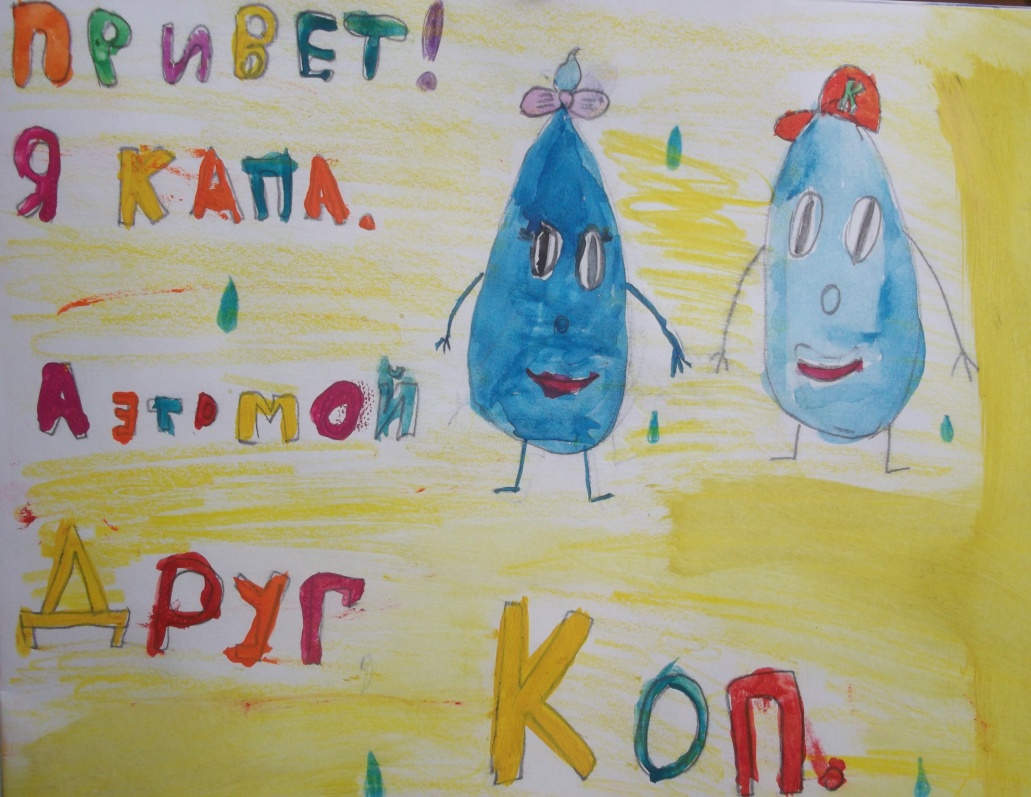 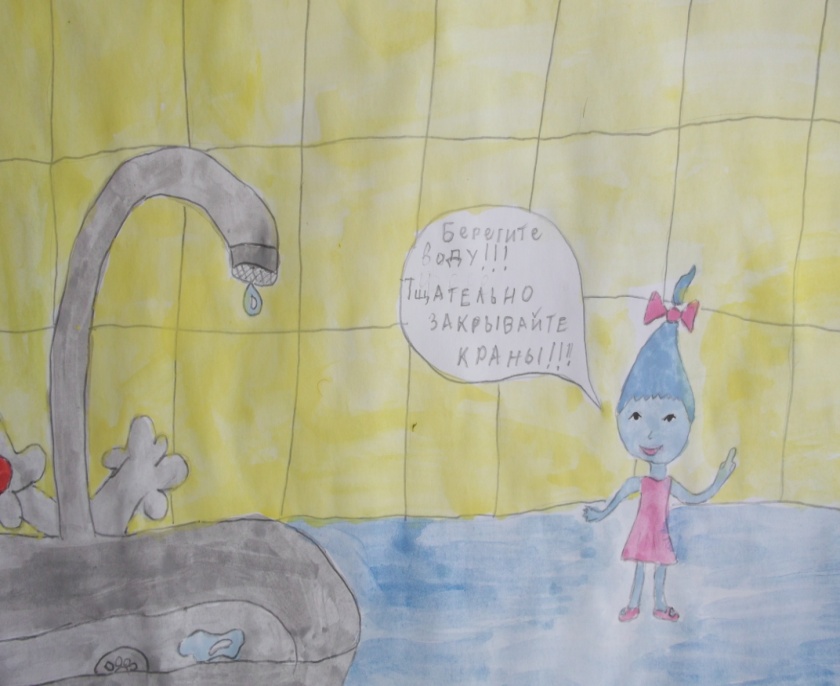 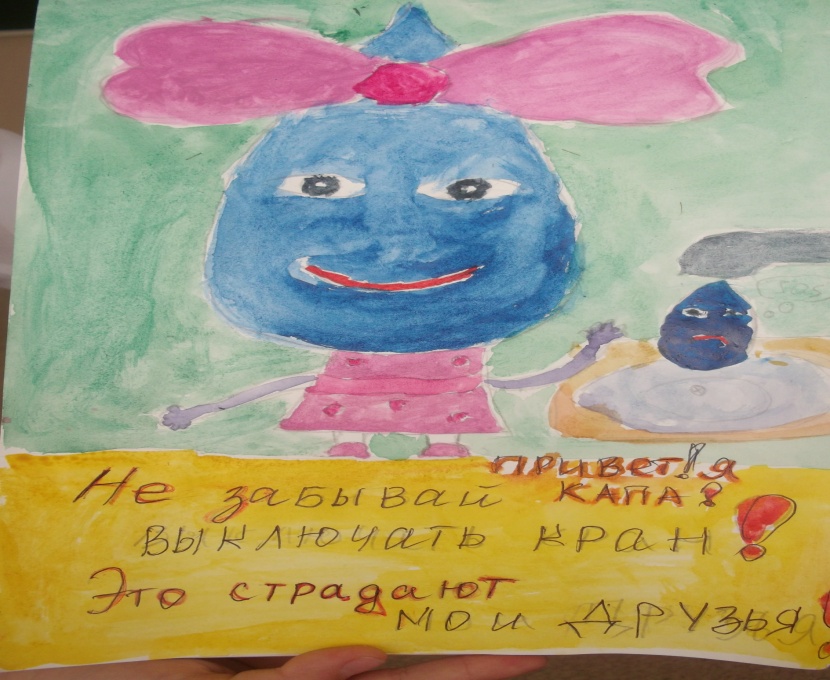 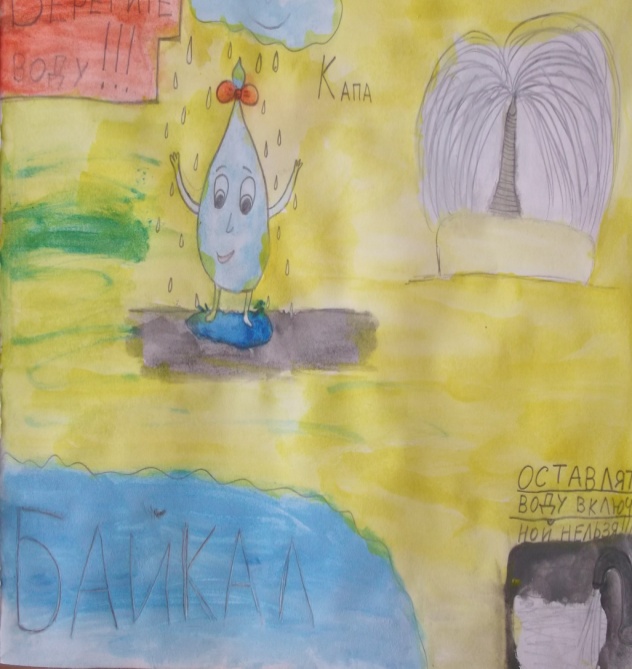 «Множество маленьких дел, которые делаются множеством маленьких людей во многих маленьких местах, могут изменить лицо мира»